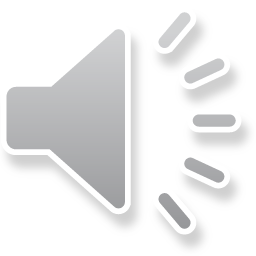 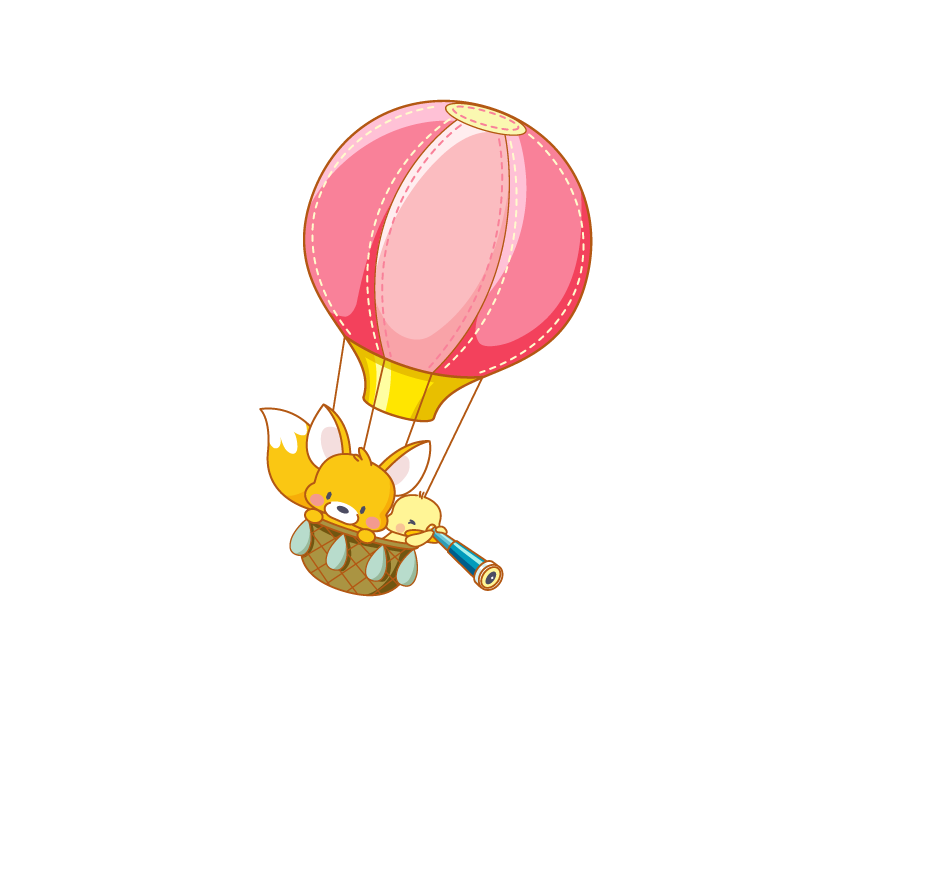 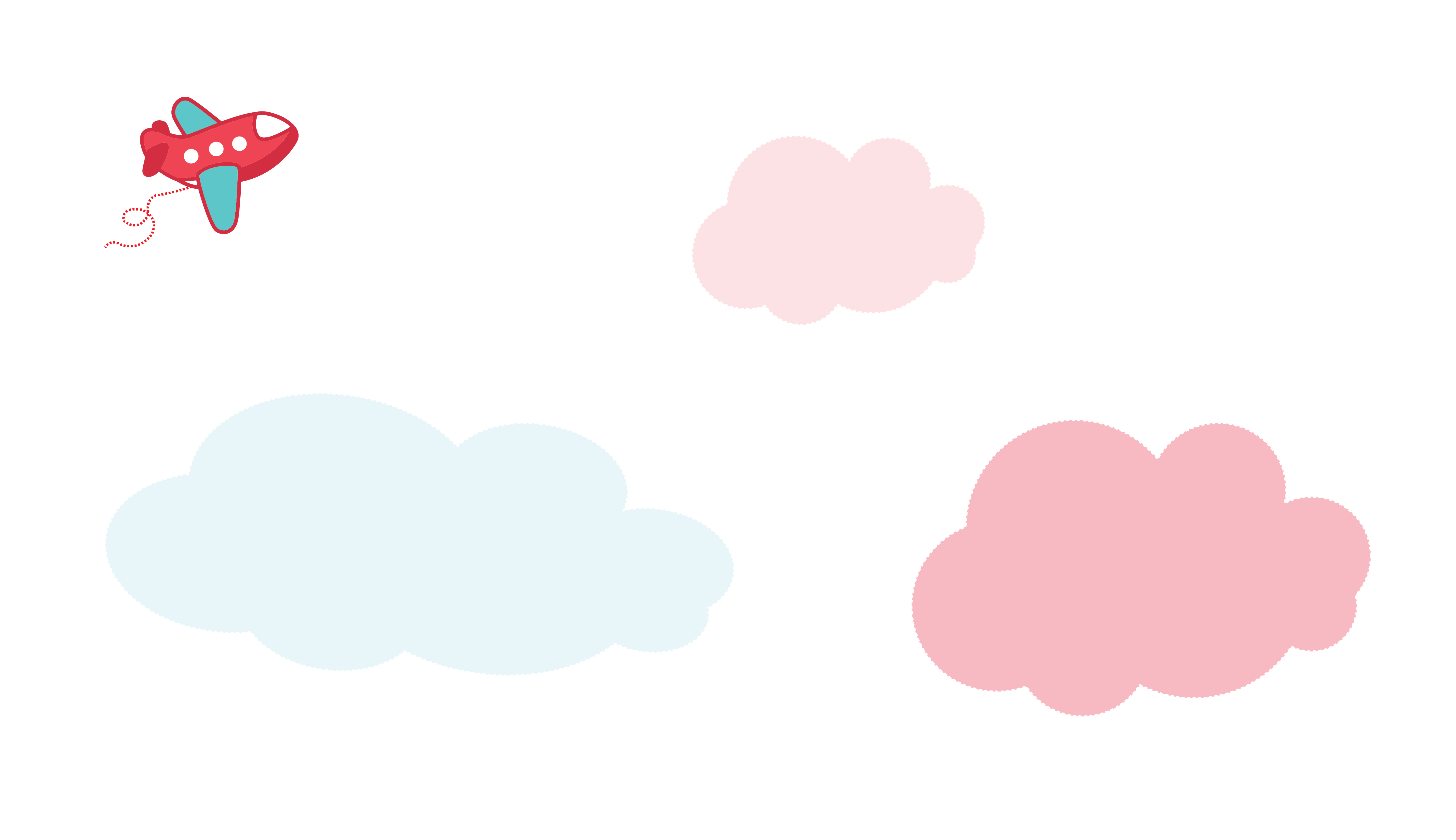 Chào mừng thầy cô và các em
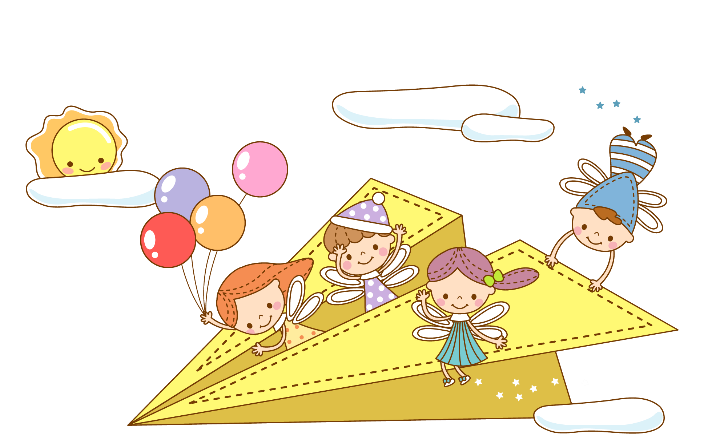 Tiếng việt
Ôn tập 3
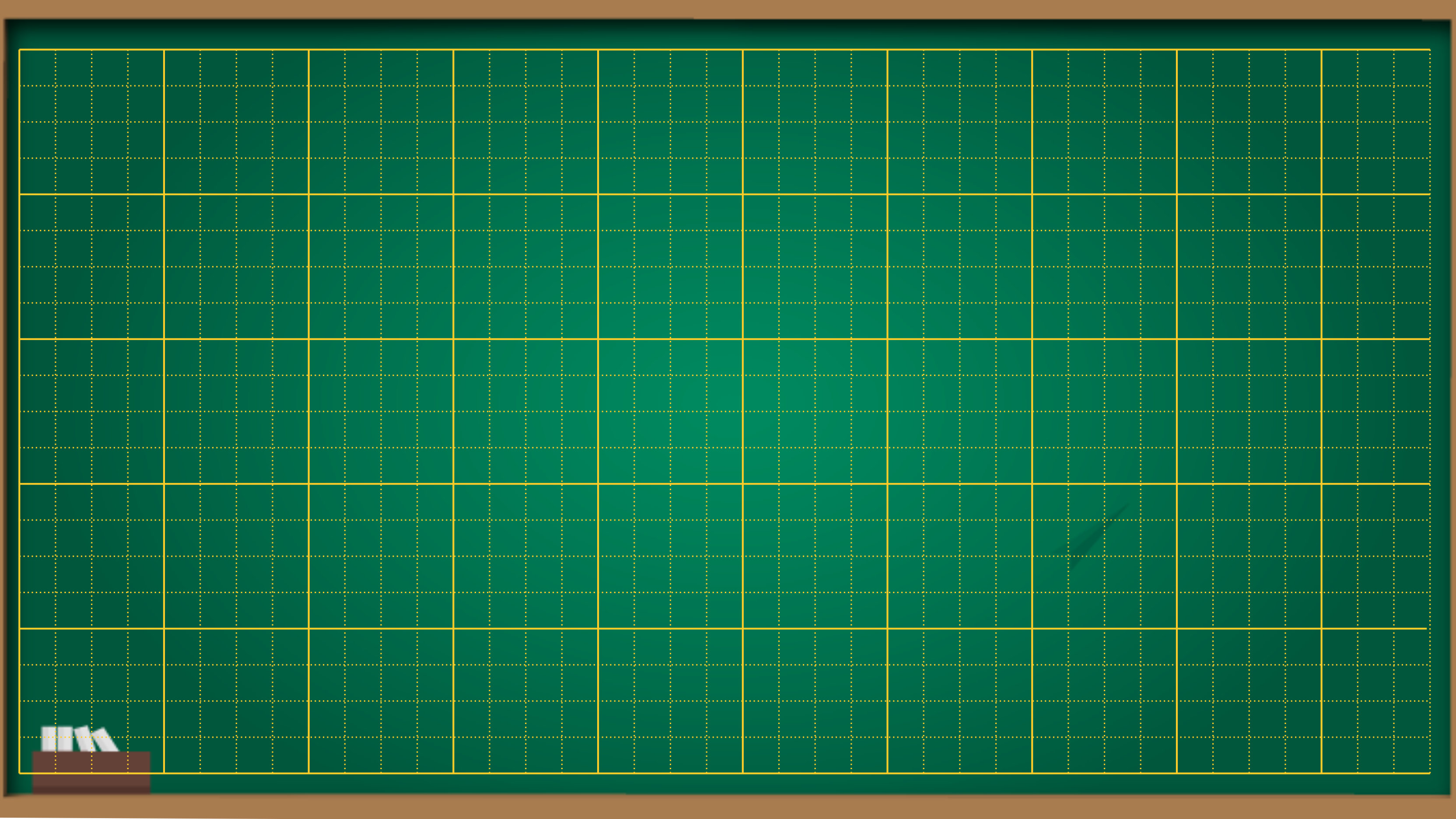 Tiếng việt
Bài 3: Gửi lời chào lớp 1
Gửi lời chào lớp Một
Lớp Một ơi! Lớp Một!
Đón em vào năm trước,
Nay giờ phút chia tay,
Gửi lời chào tiến bước!
Chào cô giáo kính mến,
Cô sẽ xa chúng em…
Làm theo lời cô dạy,
Cô sẽ luôn ở bên.
3
1
Lớp Một ơi! Lớp Một!
Đón em vào năm trước,
Nay giờ phút chia tay,
Gửi lời chào tiến bước!
Cho bảng đen, cửa sổ,
Chào chỗ ngồi thân quen.
Tất cả! Chào ở lại
Đón các bạn nhỏ lên.
2
4
Đọc mẫu
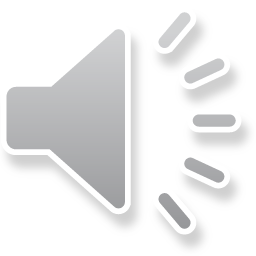 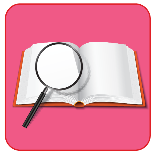 Đọc mẫu
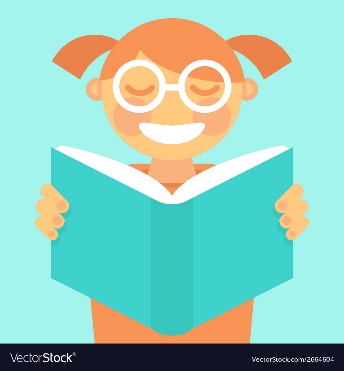 TAI NGHE
TAY DÒ
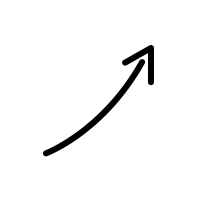 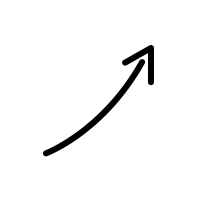 MẮT DÕI
Gửi lời chào lớp Một
Lớp Một ơi! Lớp Một!
Đón em vào năm trước,
Nay giờ phút chia tay,
Gửi lời chào tiến bước!
Chào cô giáo kính mến,
Cô sẽ xa chúng em…
Làm theo lời cô dạy,
Cô sẽ luôn ở bên.
3
1
Lớp Một ơi! Lớp Một!
Đón em vào năm trước,
Nay giờ phút chia tay,
Gửi lời chào tiến bước!
Cho bảng đen, cửa sổ,
Chào chỗ ngồi thân quen.
Tất cả! Chào ở lại
Đón các bạn nhỏ lên.
2
4
Đọc nối tiếp câu
Gửi lời chào lớp Một
Lớp Một ơi! Lớp Một!
Đón em vào năm trước,
Nay giờ phút chia tay,
Gửi lời chào tiến bước!
Chào cô giáo kính mến,
Cô sẽ xa chúng em…
Làm theo lời cô dạy,
Cô sẽ luôn ở bên.
3
1
2
4
Lớp Một ơi! Lớp Một!
Đón em vào năm trước,
Nay giờ phút chia tay,
Gửi lời chào tiến bước!
Cho bảng đen, cửa sổ,
Chào chỗ ngồi thân quen.
Tất cả! Chào ở lại
Đón các bạn nhỏ lên.
Đọc nối tiếp khổ
Tiêu chí đánh giá
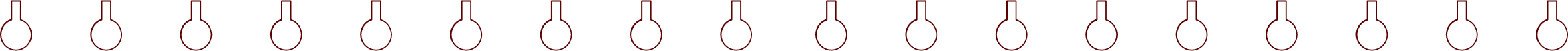 1
2
Đọc to, rõ
Đọc đúng
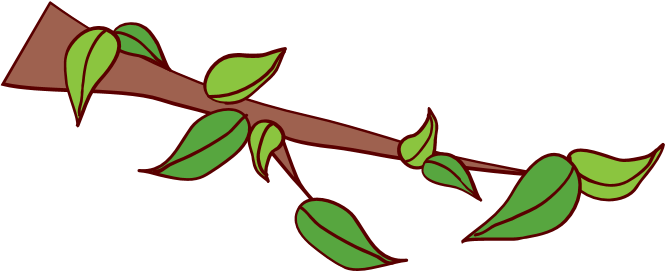 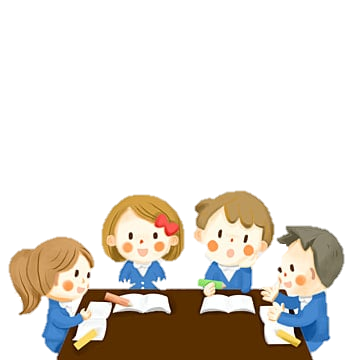 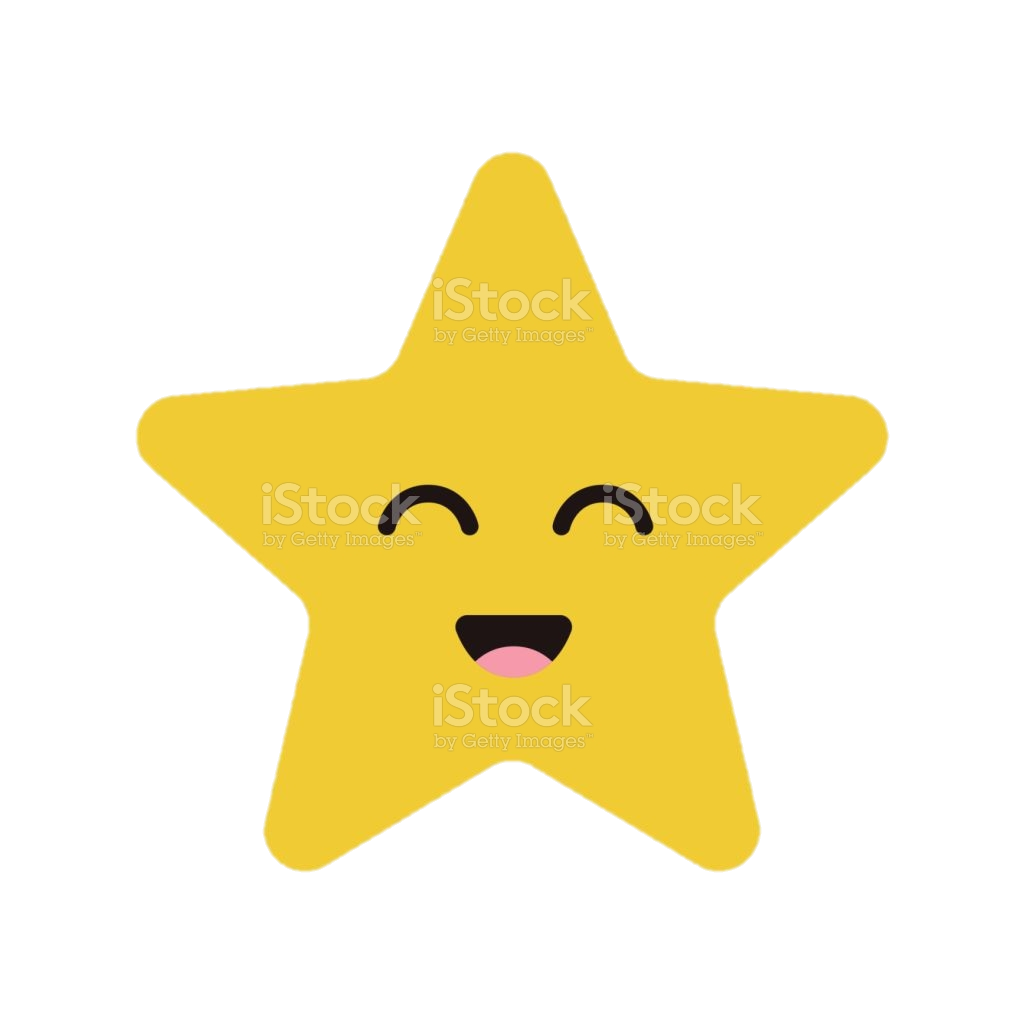 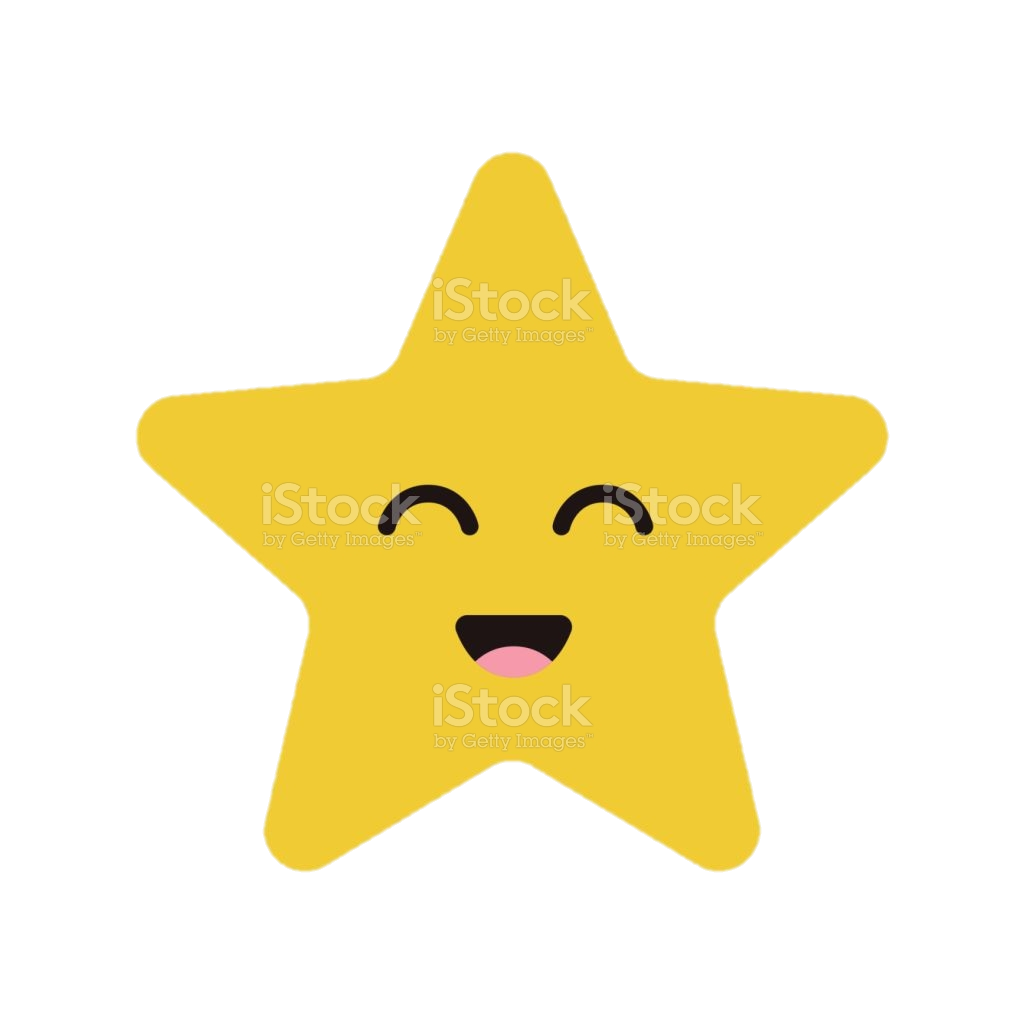 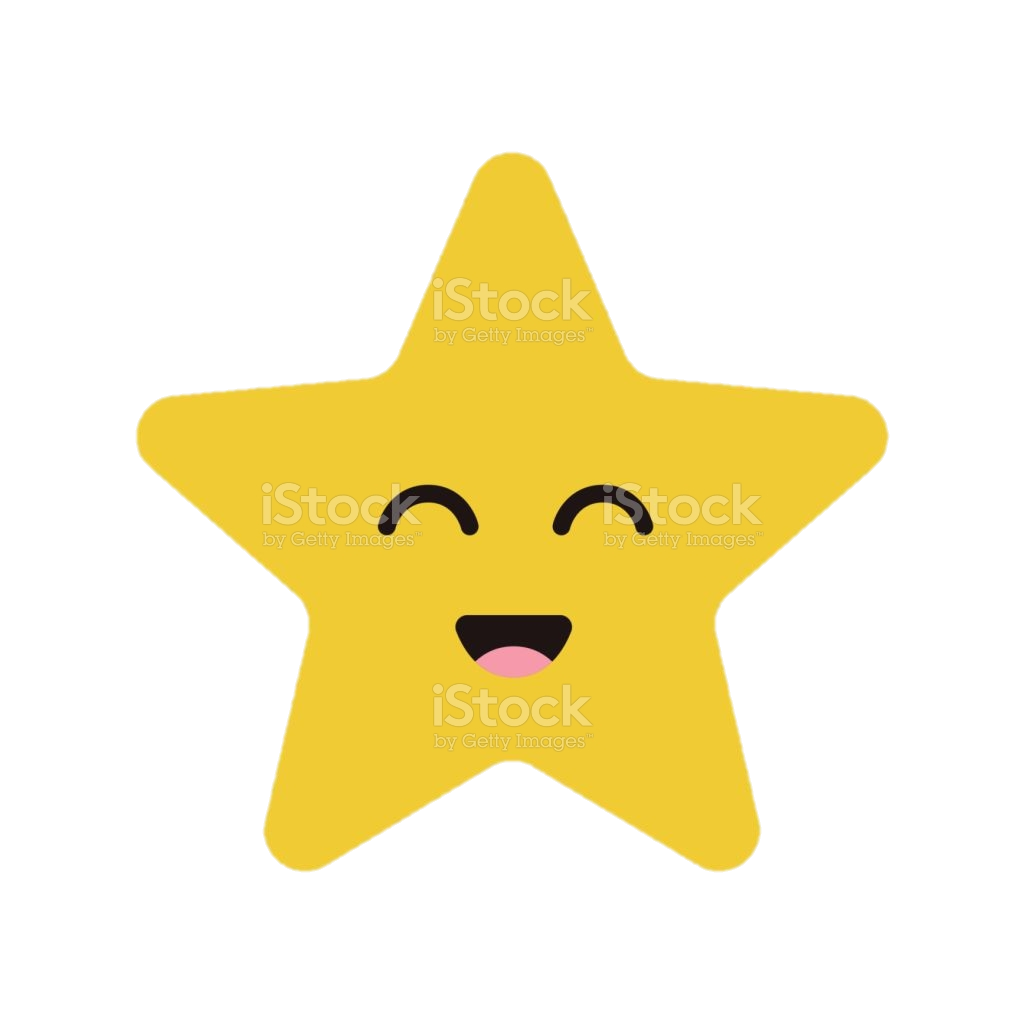 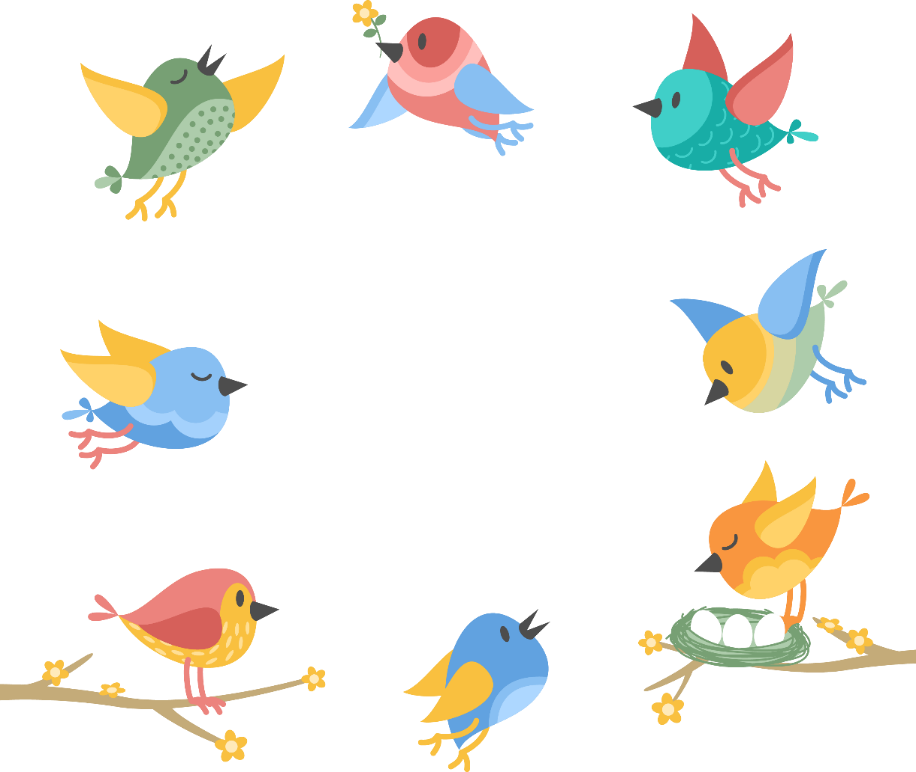 Luyện đọc theo nhóm
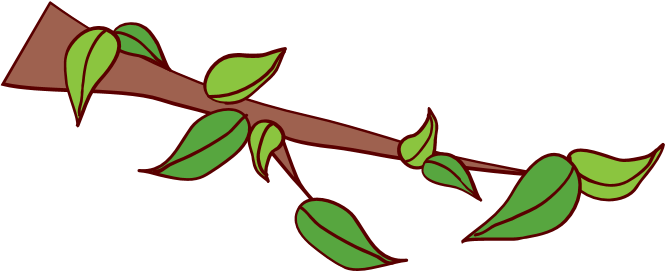 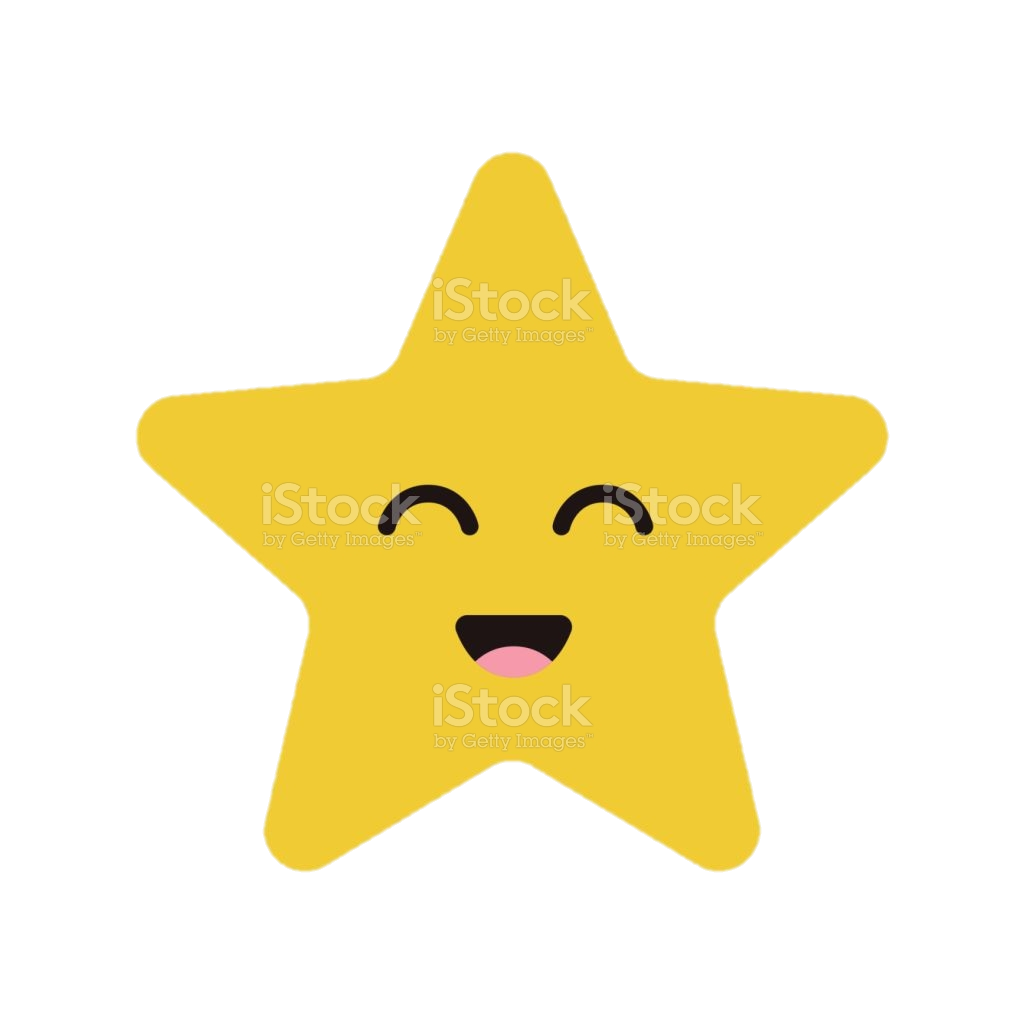 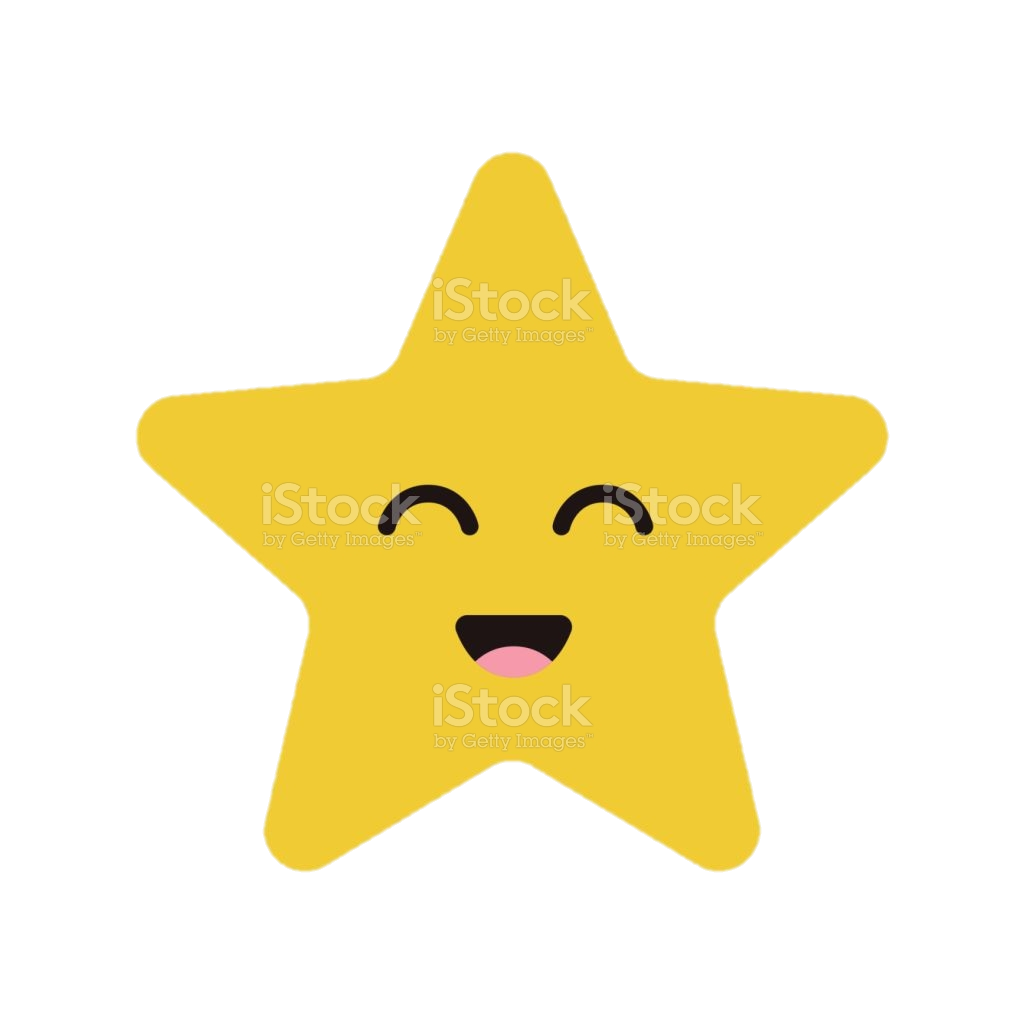 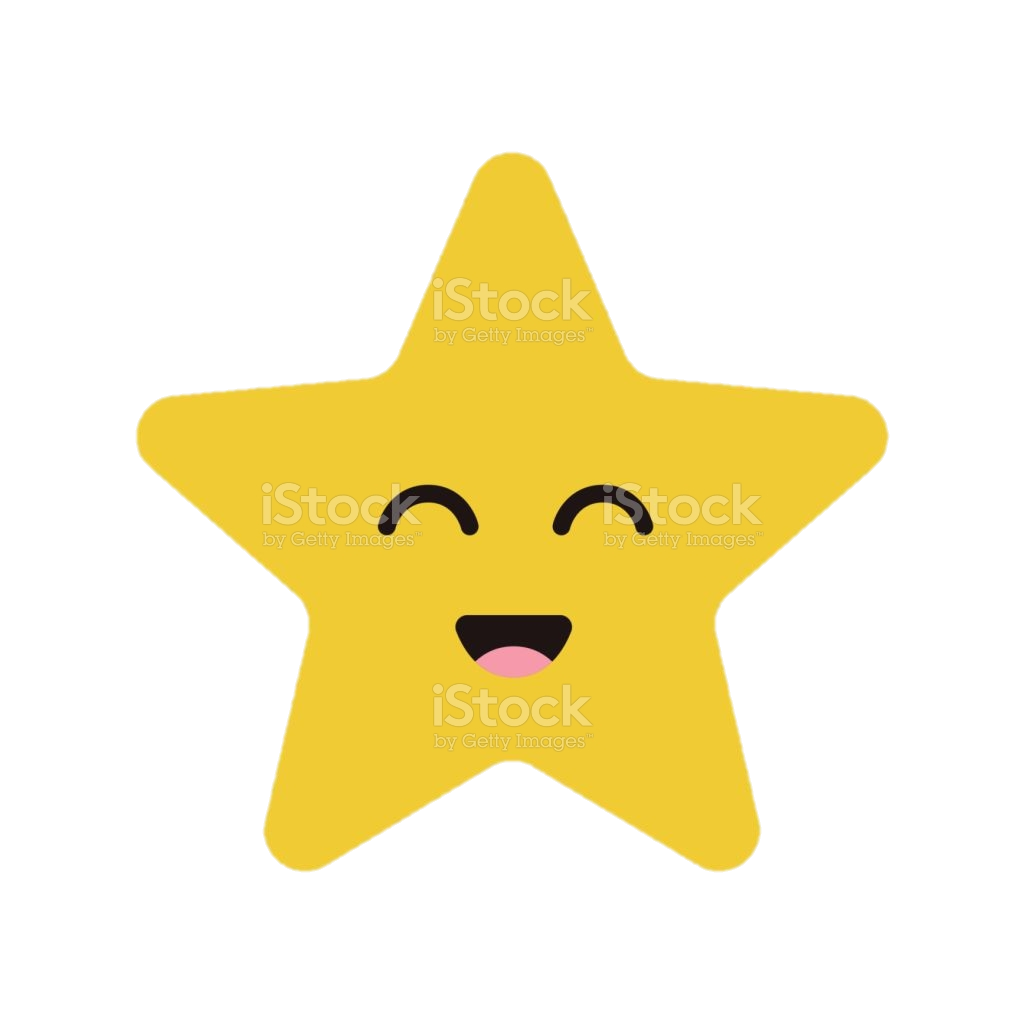 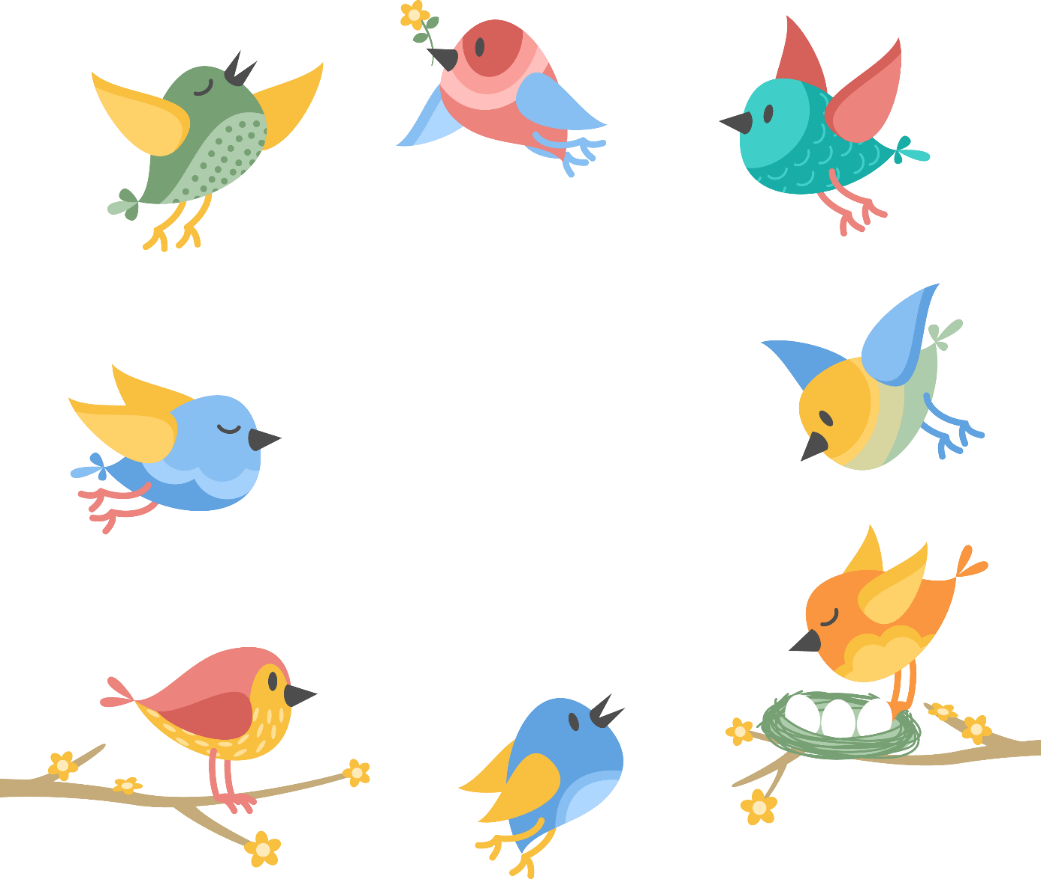 Yêu cầu 
Phân công đọc theo đoạn
Khi bạn đọc phải dò theo bạn.
- Cùng nhau tìm hiểu từ chưa biết
3
Ngắt, nghỉ đúng chỗ
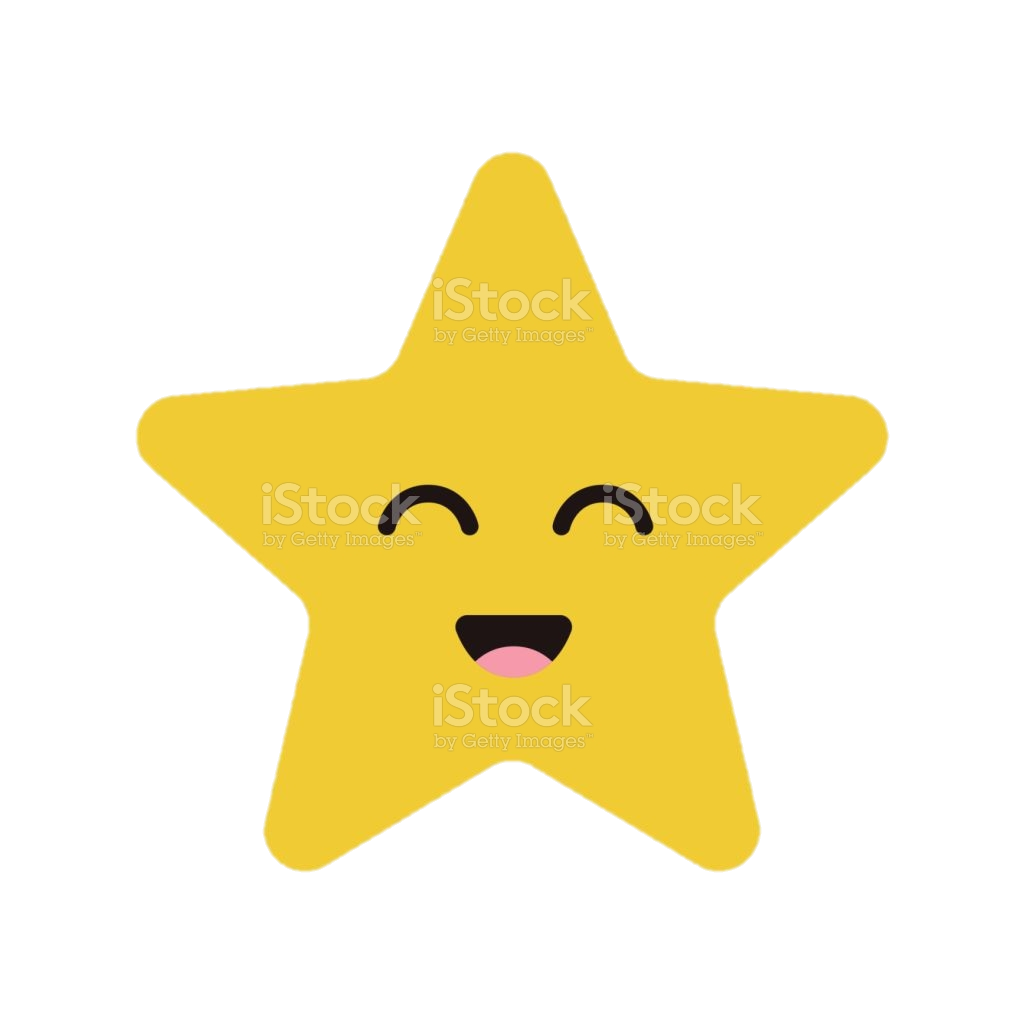 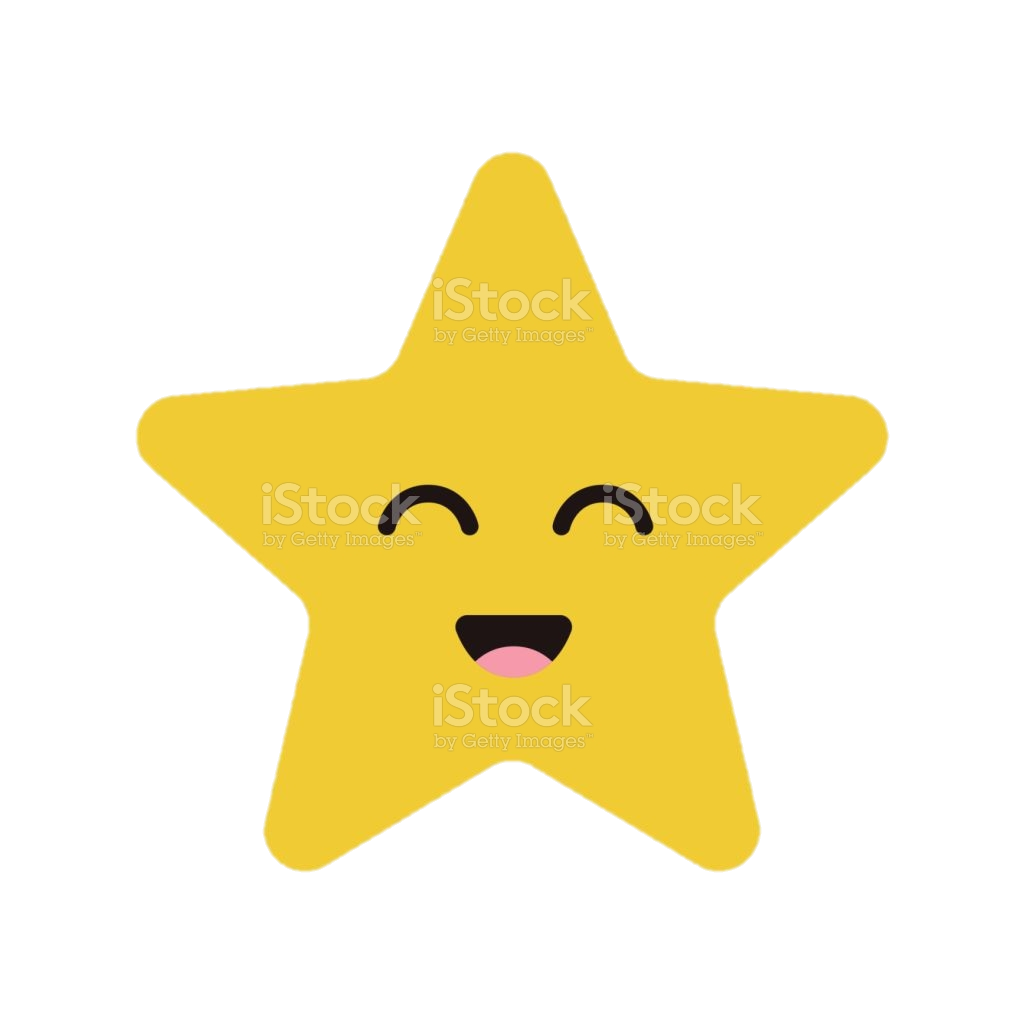 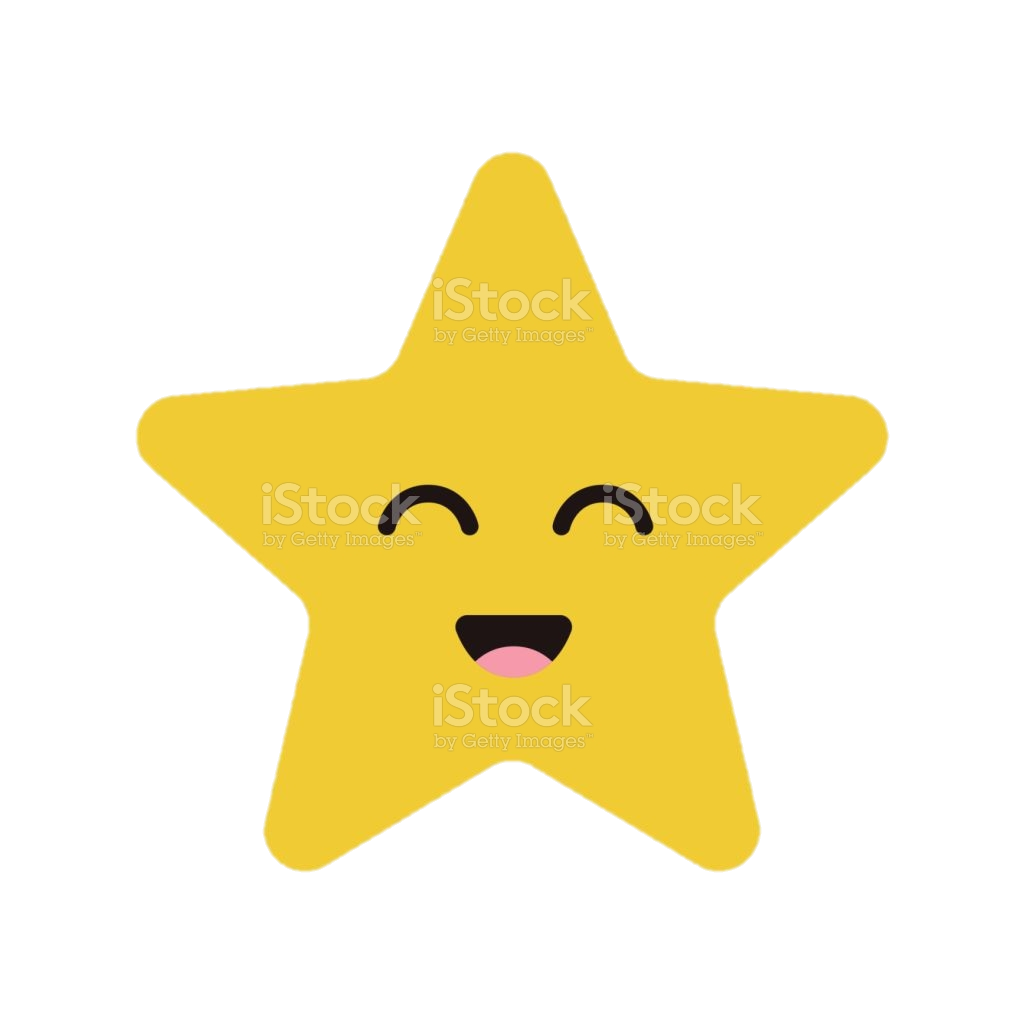 Gửi lời chào lớp Một
Lớp Một ơi! Lớp Một!
Đón em vào năm trước,
Nay giờ phút chia tay,
Gửi lời chào tiến bước!
Chào cô giáo kính mến,
Cô sẽ xa chúng em…
Làm theo lời cô dạy,
Cô sẽ luôn ở bên.
3
1
Lớp Một ơi! Lớp Một!
Đón em vào năm trước,
Nay giờ phút chia tay,
Gửi lời chào tiến bước!
Cho bảng đen, cửa sổ,
Chào chỗ ngồi thân quen.
Tất cả! Chào ở lại
Đón các bạn nhỏ lên.
2
4
Luyện đọc toàn bài
Tiêu chí đánh giá
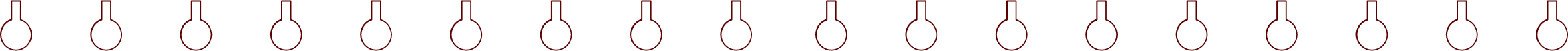 1
Đọc đúng
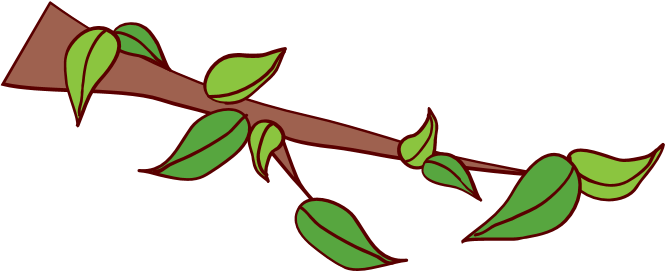 2
Đọc to, rõ
Luyện đọc toàn bài
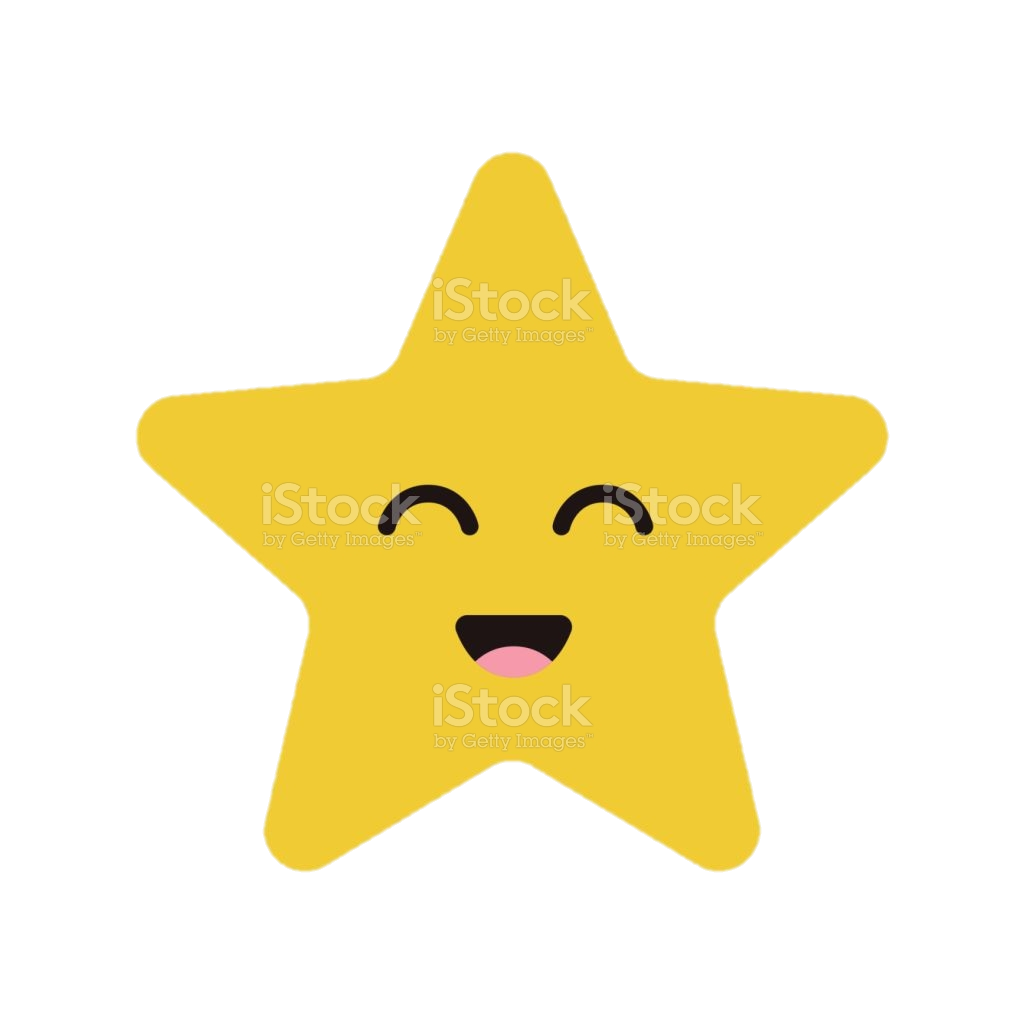 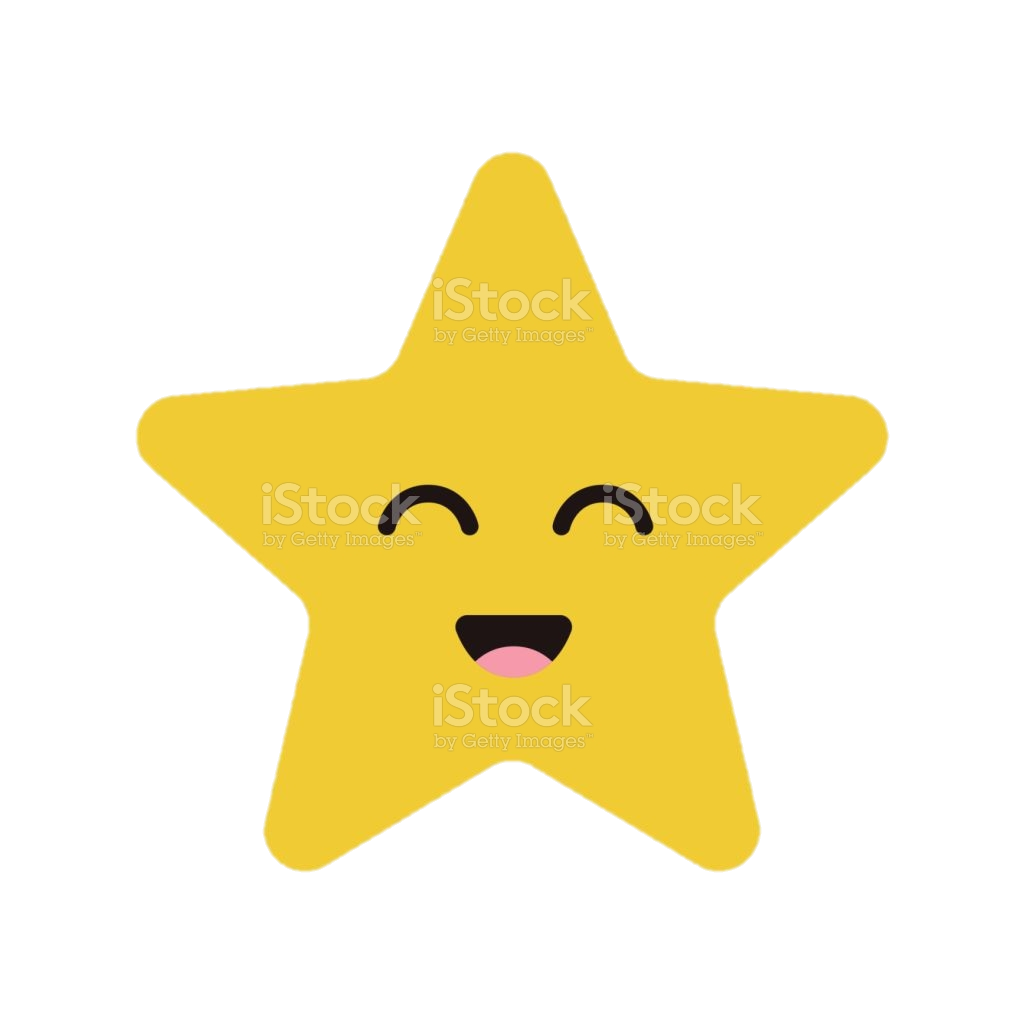 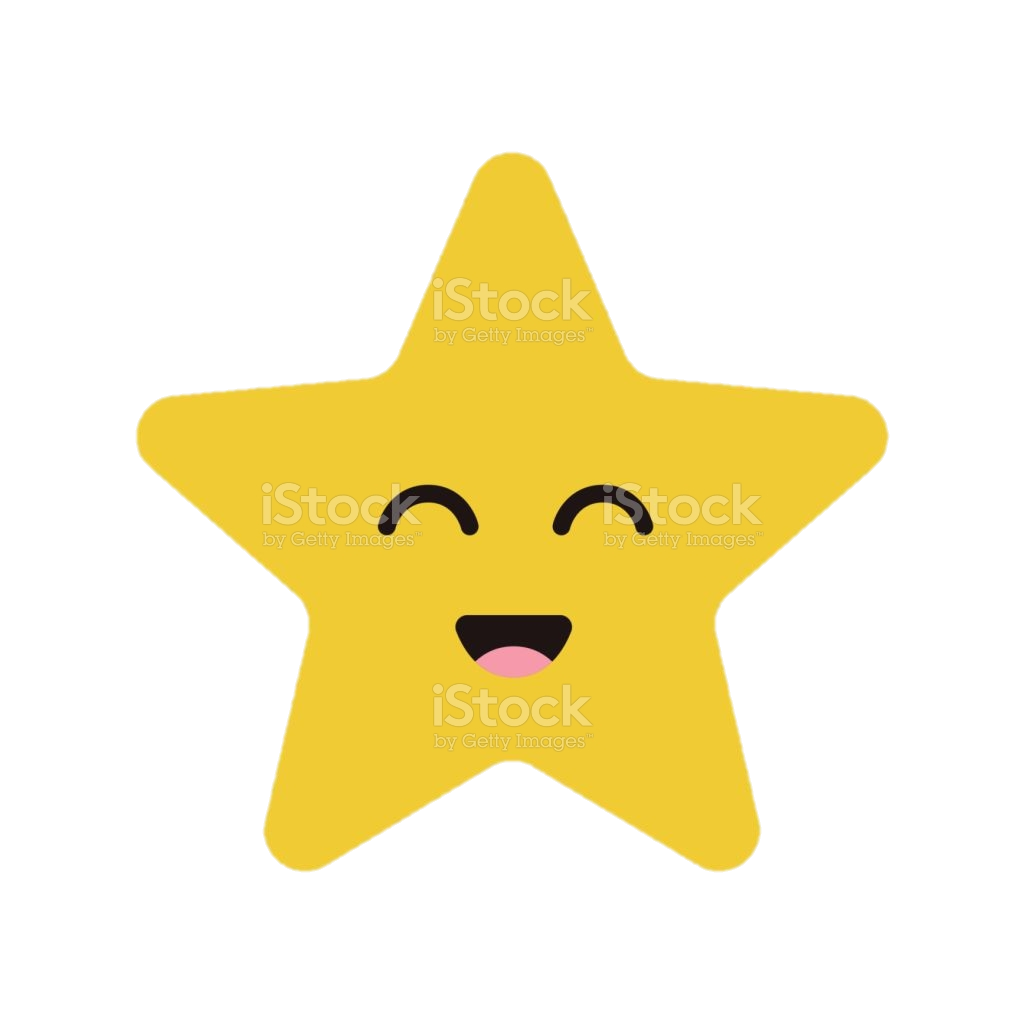 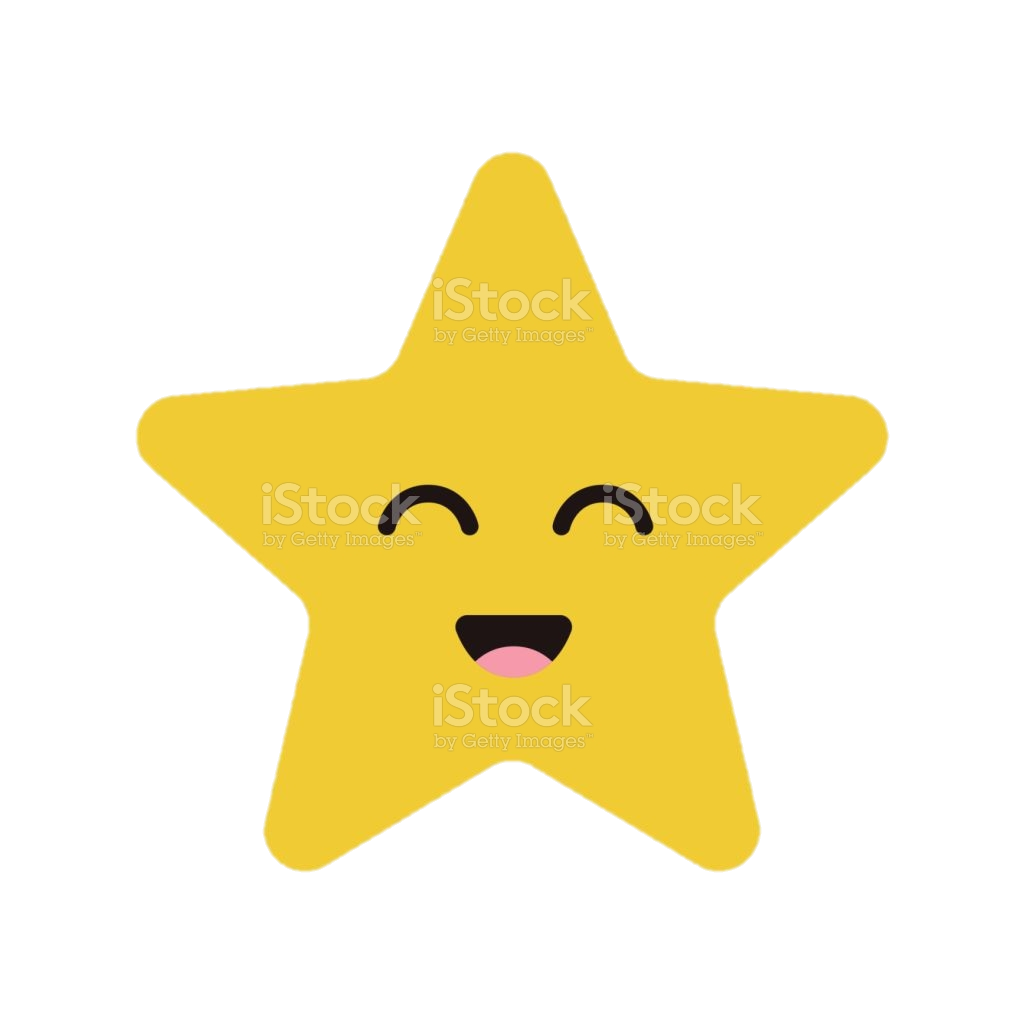 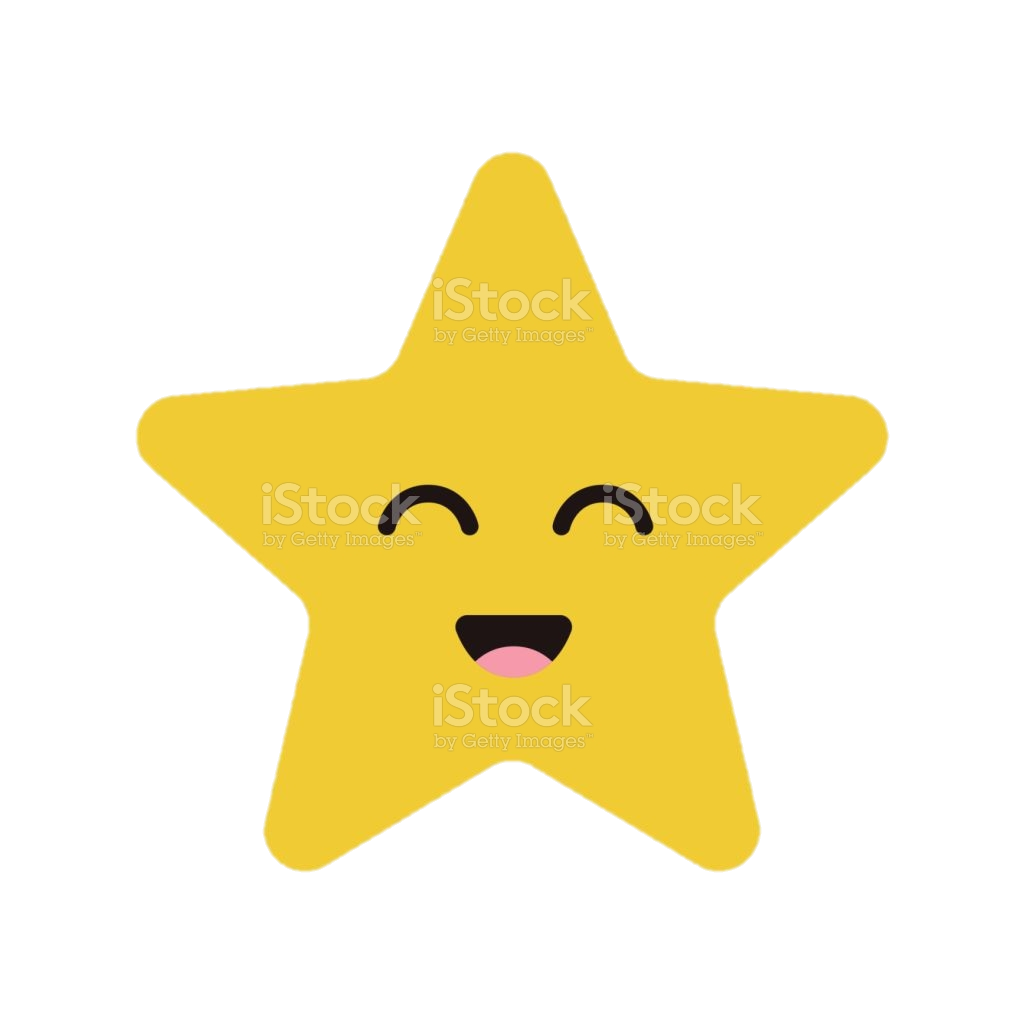 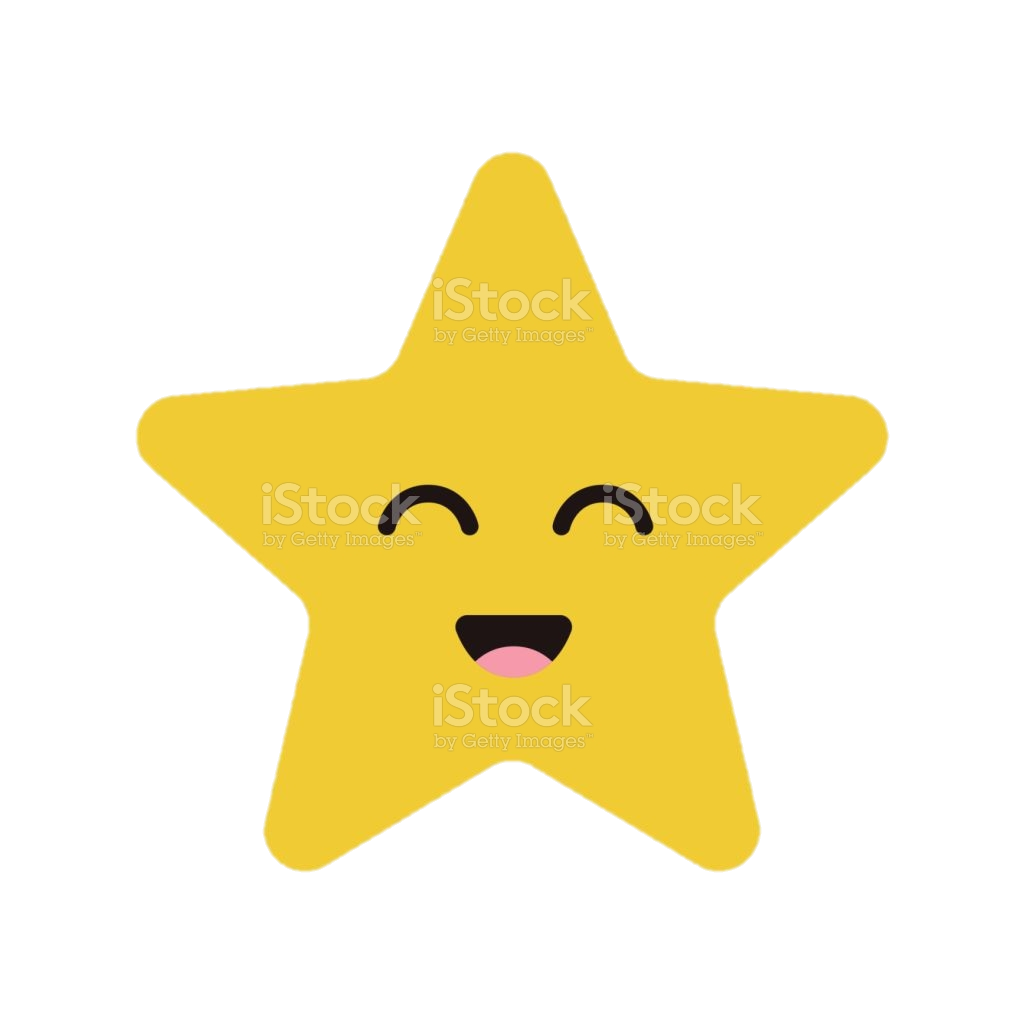 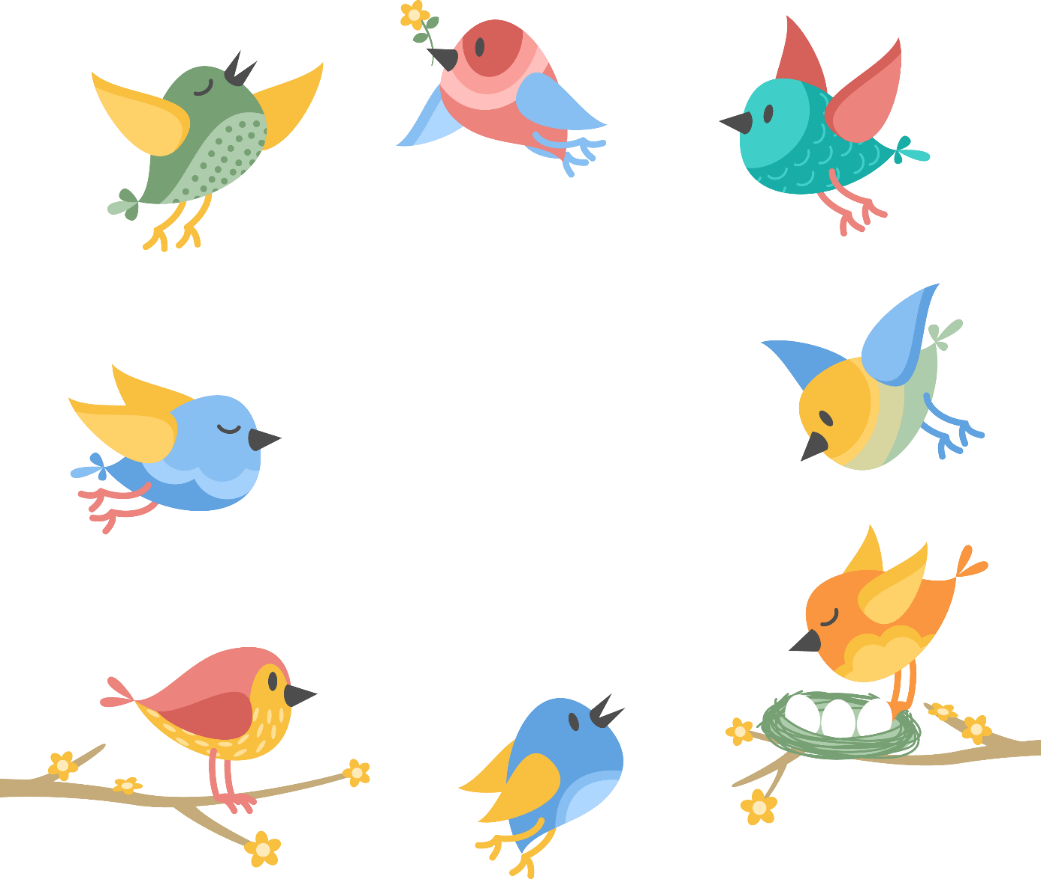 4
Đọc và nhấn giọng
 phù hợp
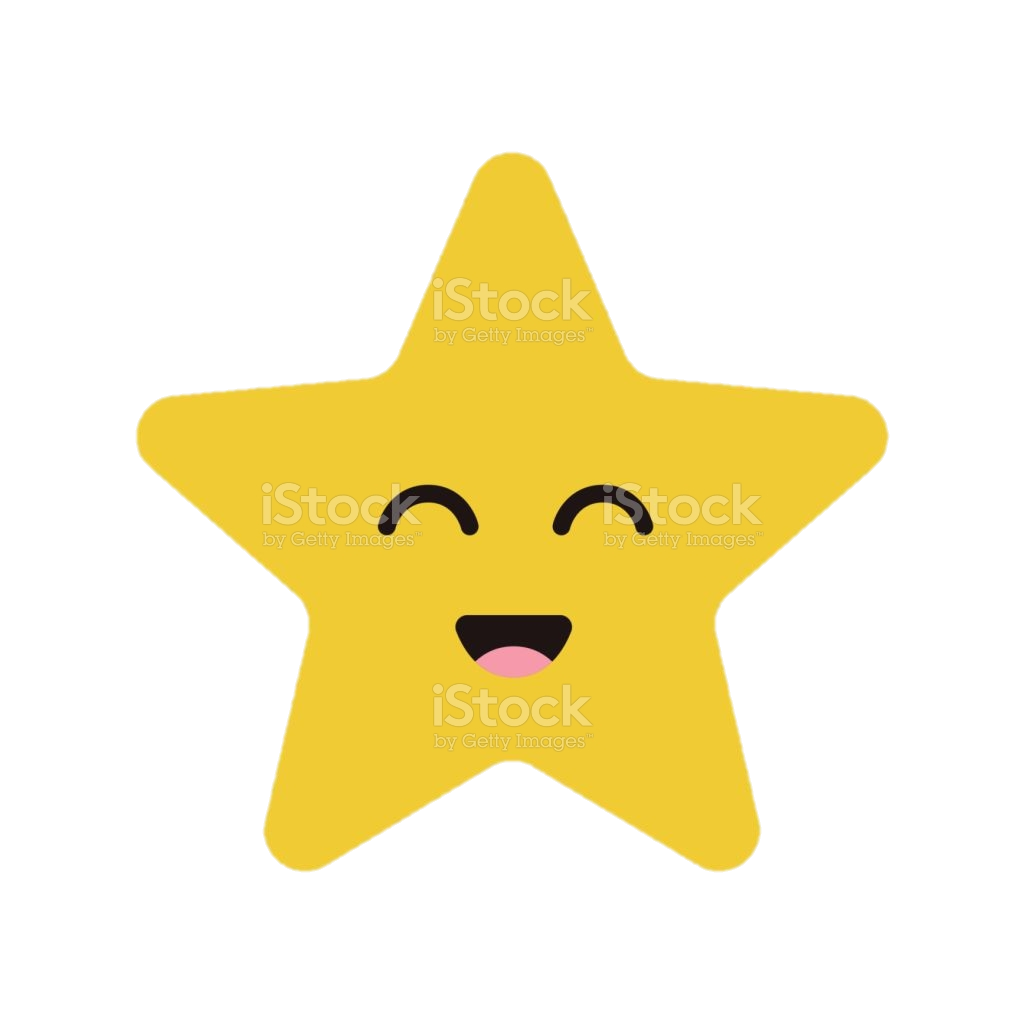 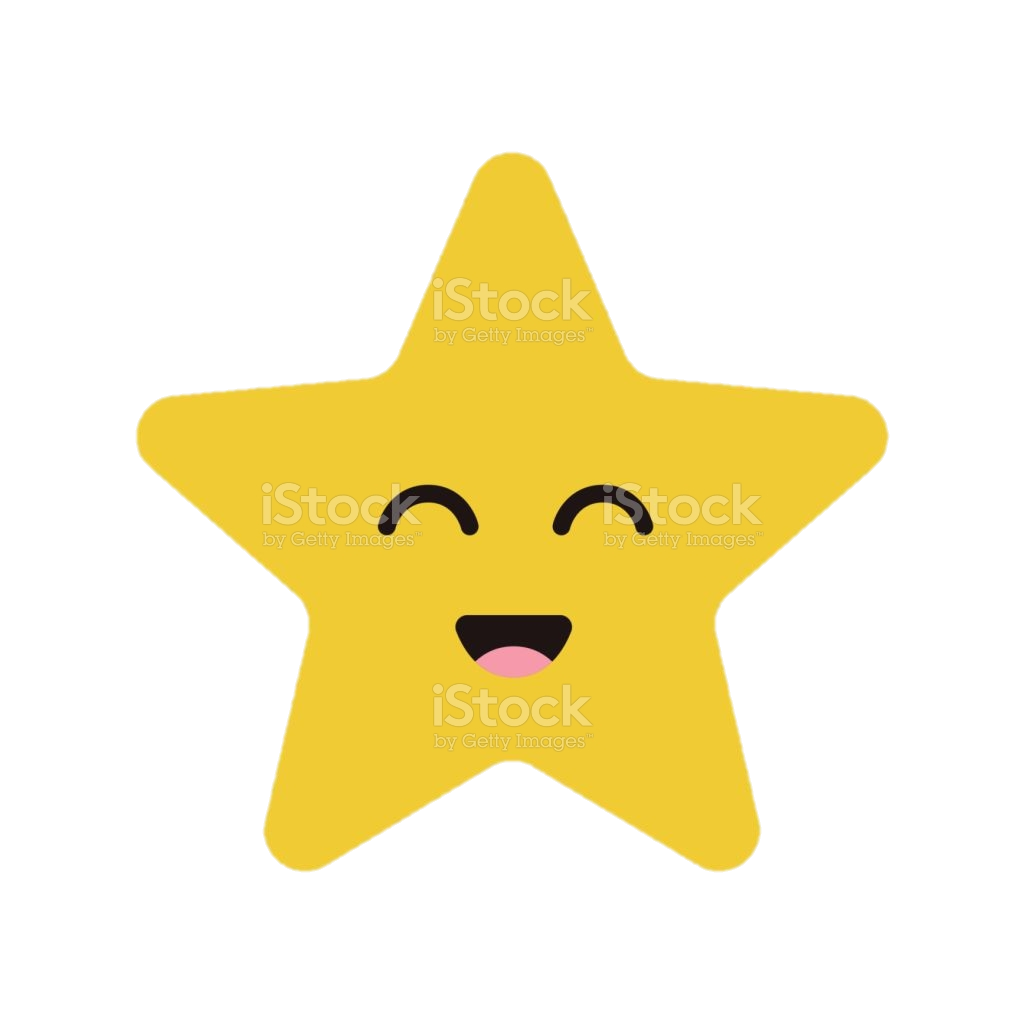 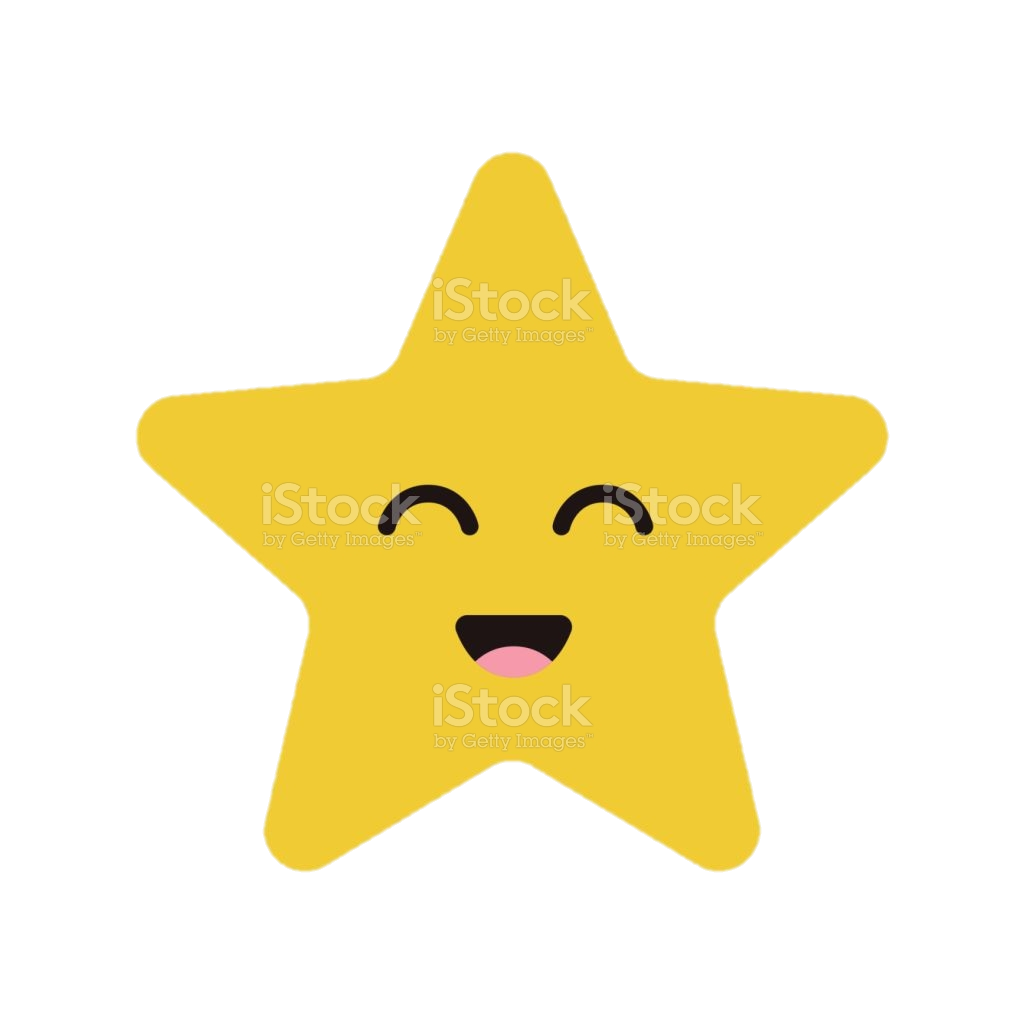 3
Ngắt, nghỉ đúng chỗ
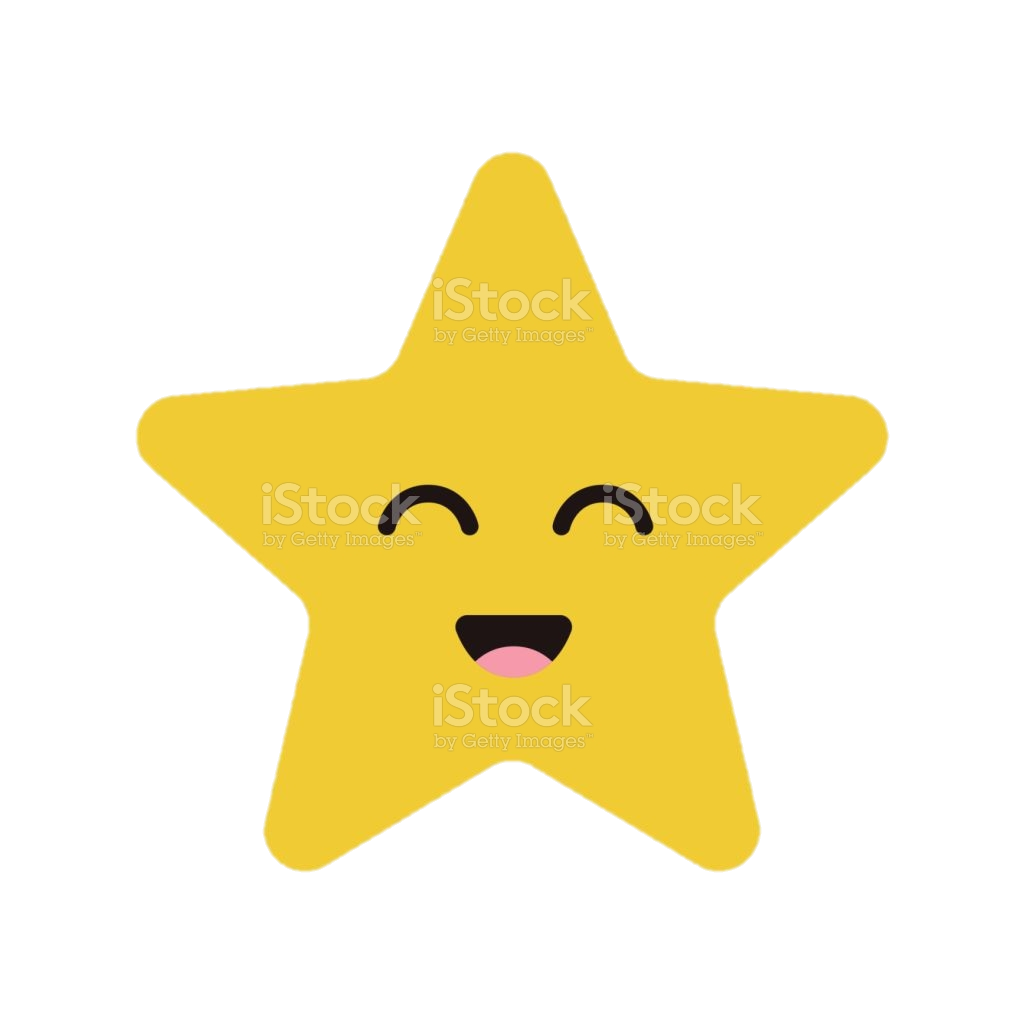 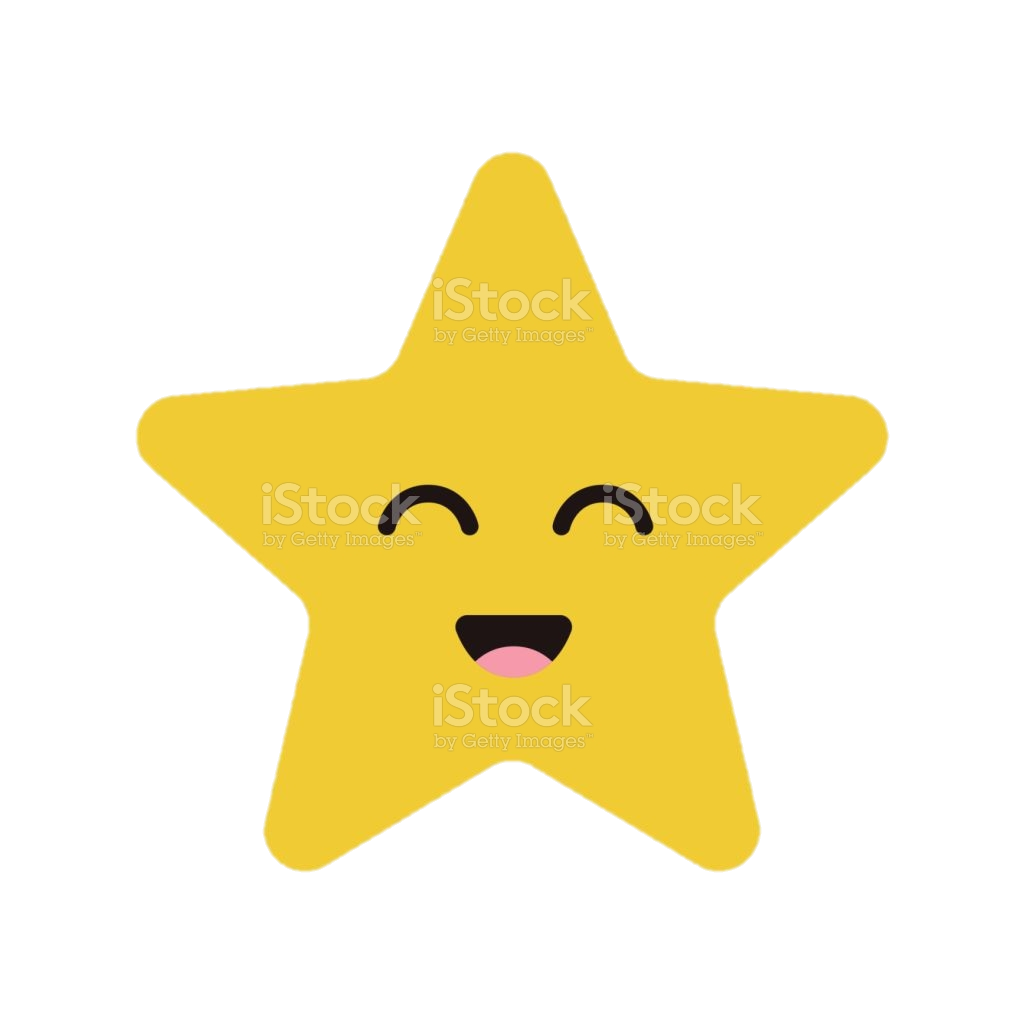 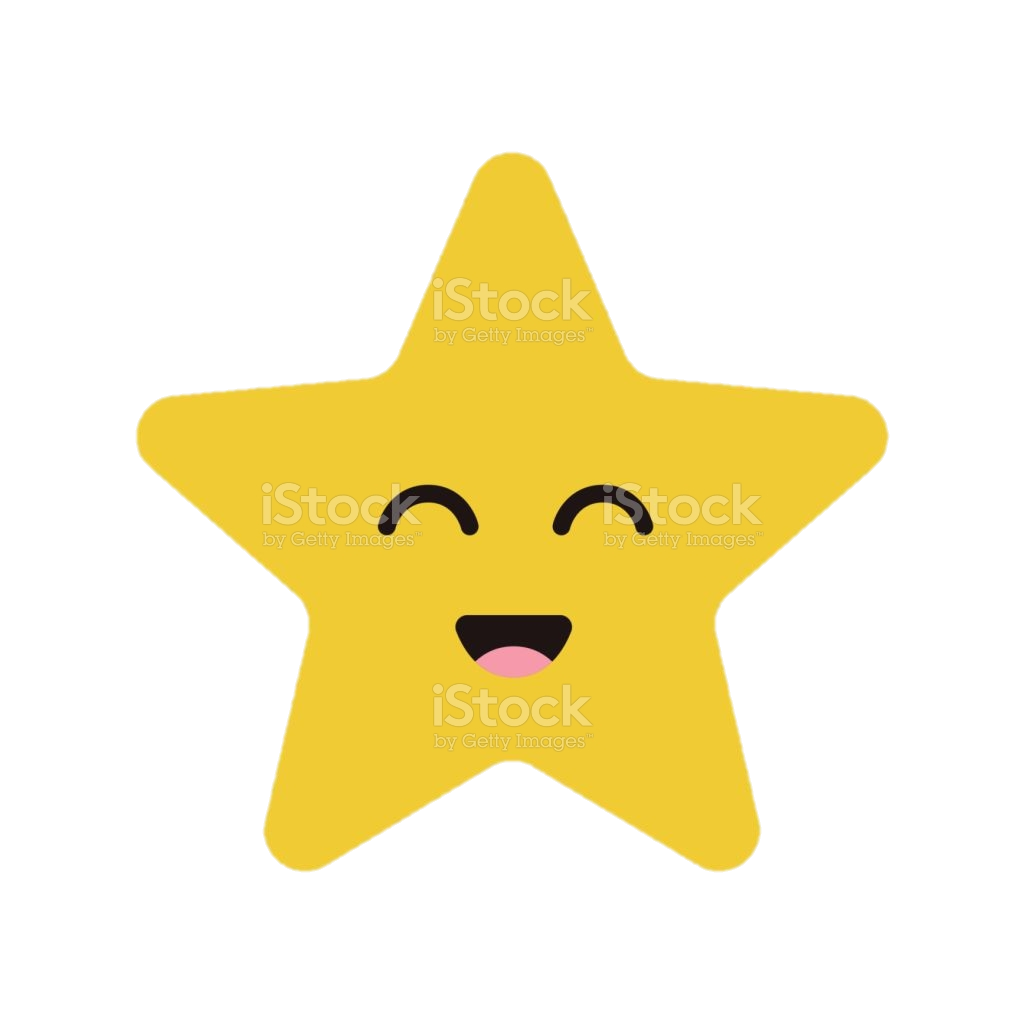 Gửi lời chào lớp Một
Lớp Một ơi! Lớp Một!
Đón em vào năm trước,
Nay giờ phút chia tay,
Gửi lời chào tiến bước!
Chào cô giáo kính mến,
Cô sẽ xa chúng em…
Làm theo lời cô dạy,
Cô sẽ luôn ở bên.
Lớp Một ơi! Lớp Một!
Đón em vào năm trước,
Nay giờ phút chia tay,
Gửi lời chào tiến bước!
Cho bảng đen, cửa sổ,
Chào chỗ ngồi thân quen.
Tất cả! Chào ở lại
Đón các bạn nhỏ lên.
Luyện đọc toàn bài
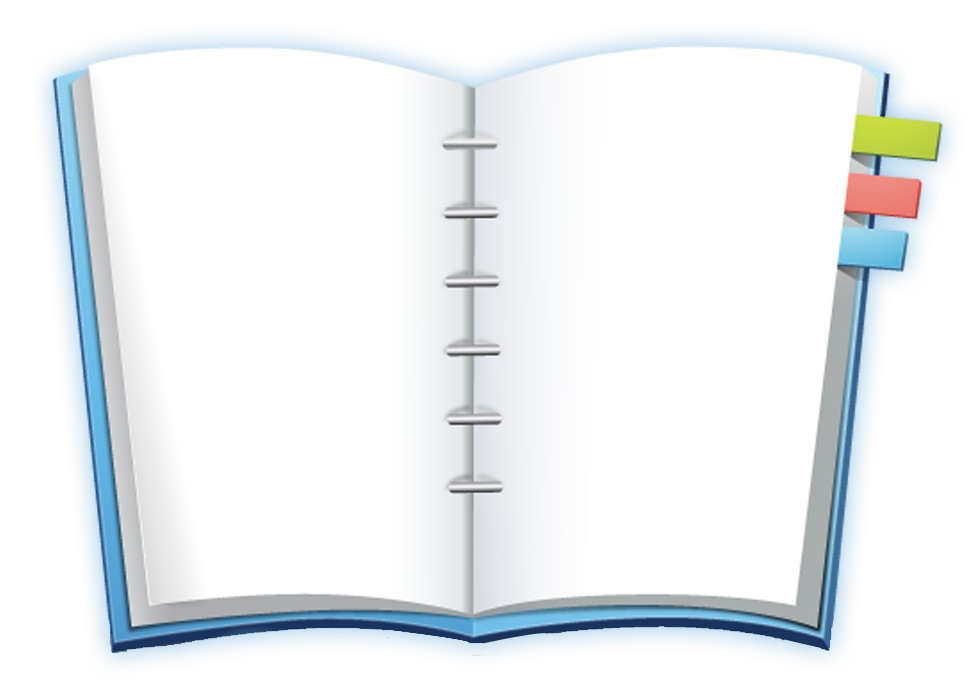 Trả lời     câu hỏi
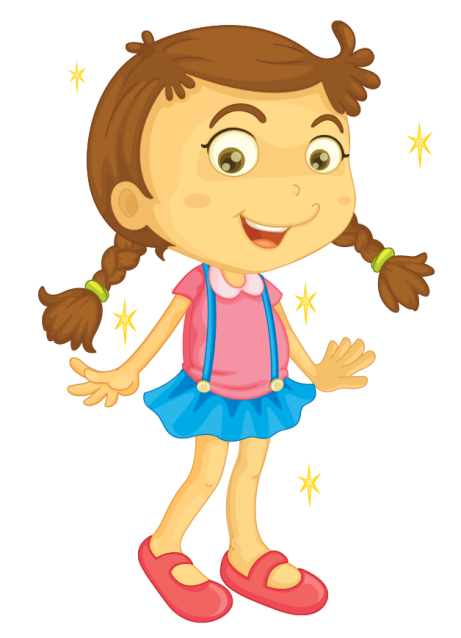 [Speaker Notes: Bài giảng thiết kế bởi: Hương Thảo - tranthao121006@gmail.com]
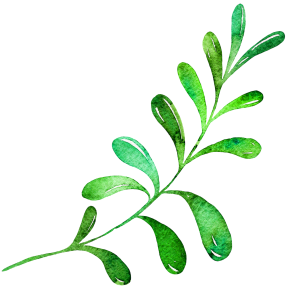 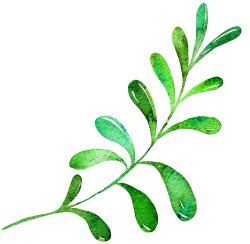 Lời chào trong bài thơ là của cô giáo
a. Lời chào trong bài thơ là của ai?
b. Lời chào gửi đến ai và đến những đồ vật nào ở lớp?
Trả lời câu hỏi
Lời chào gửi đến cô giáo, đến chỗ ngồi, bảng đen, cửa sổ
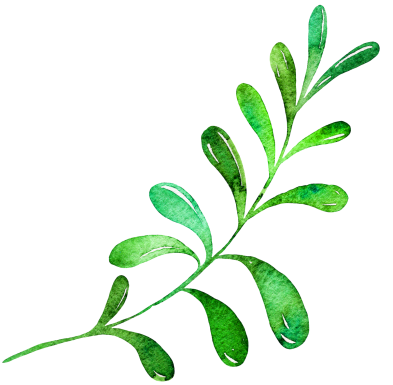 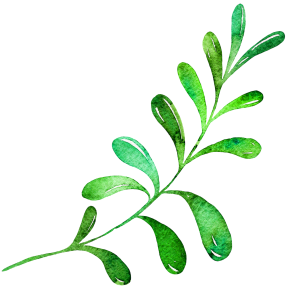 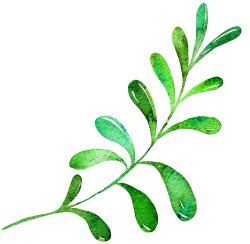 c. Theo em, muốn được cô giáo “luôn ở bên”, bạn nhỏ cần làm gì?
Trả lời câu hỏi
d. Em thích khổ thơ nào nhất? Vì sao?
Bạn nhỏ cần làm theo lời cô dạy
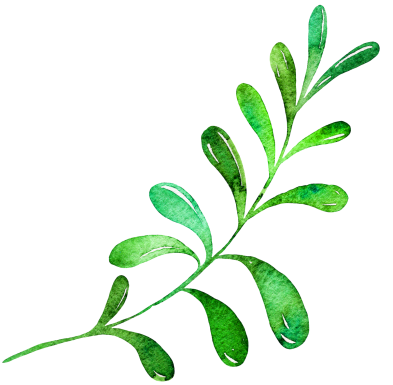 3. Học thuộc lòng bài thơ
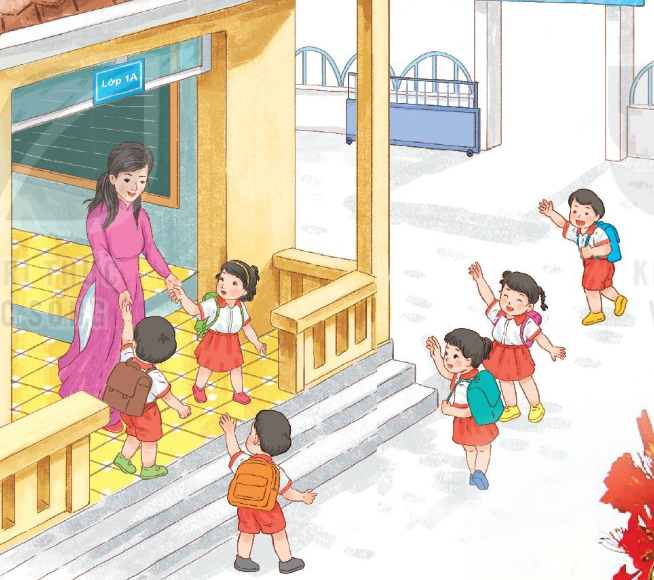 Nói cảm nghĩ của em về cô giáo/ thầy giáo và các bạn trong năm học vừa qua
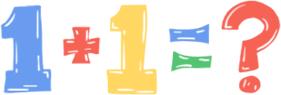 04
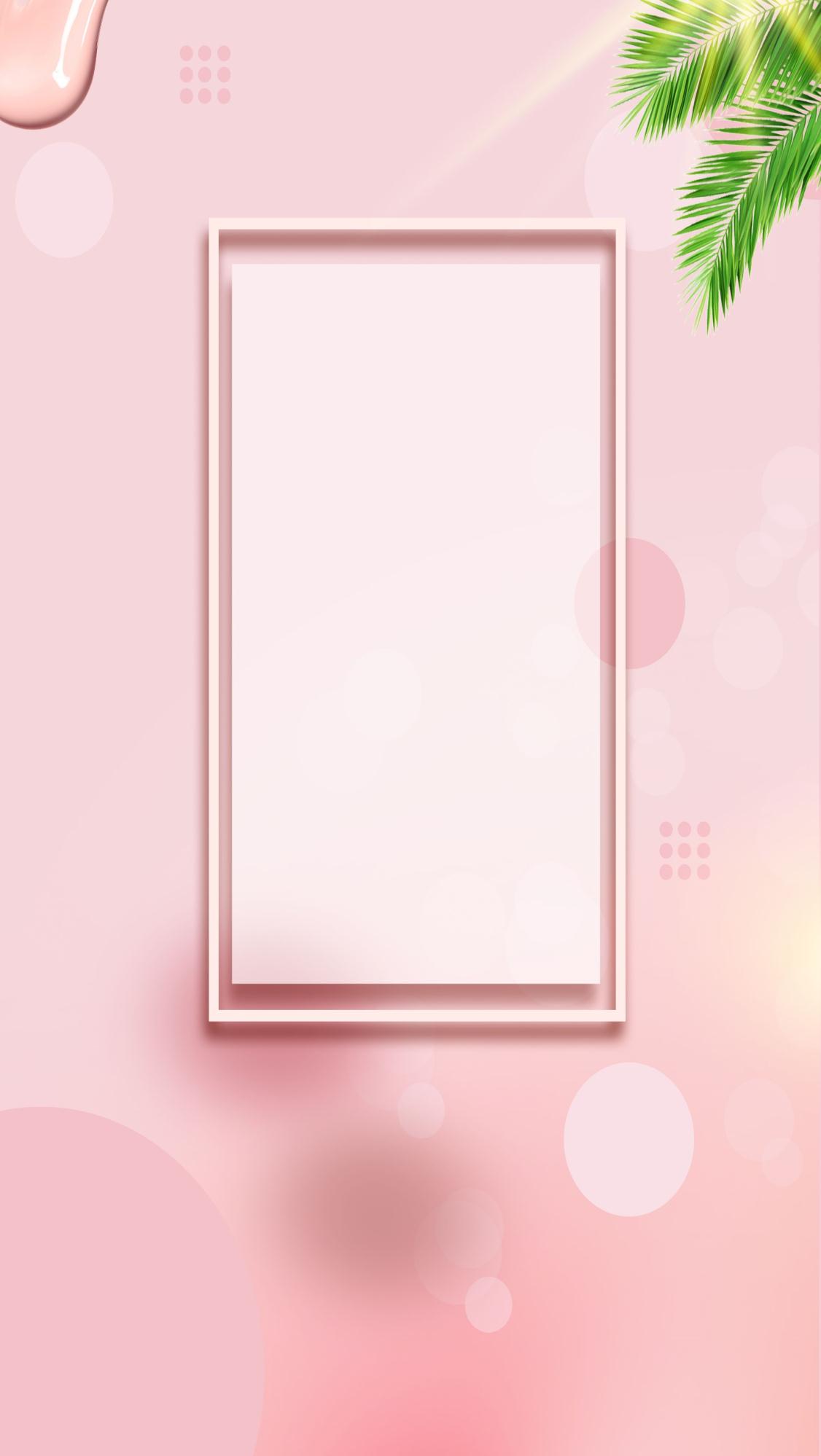 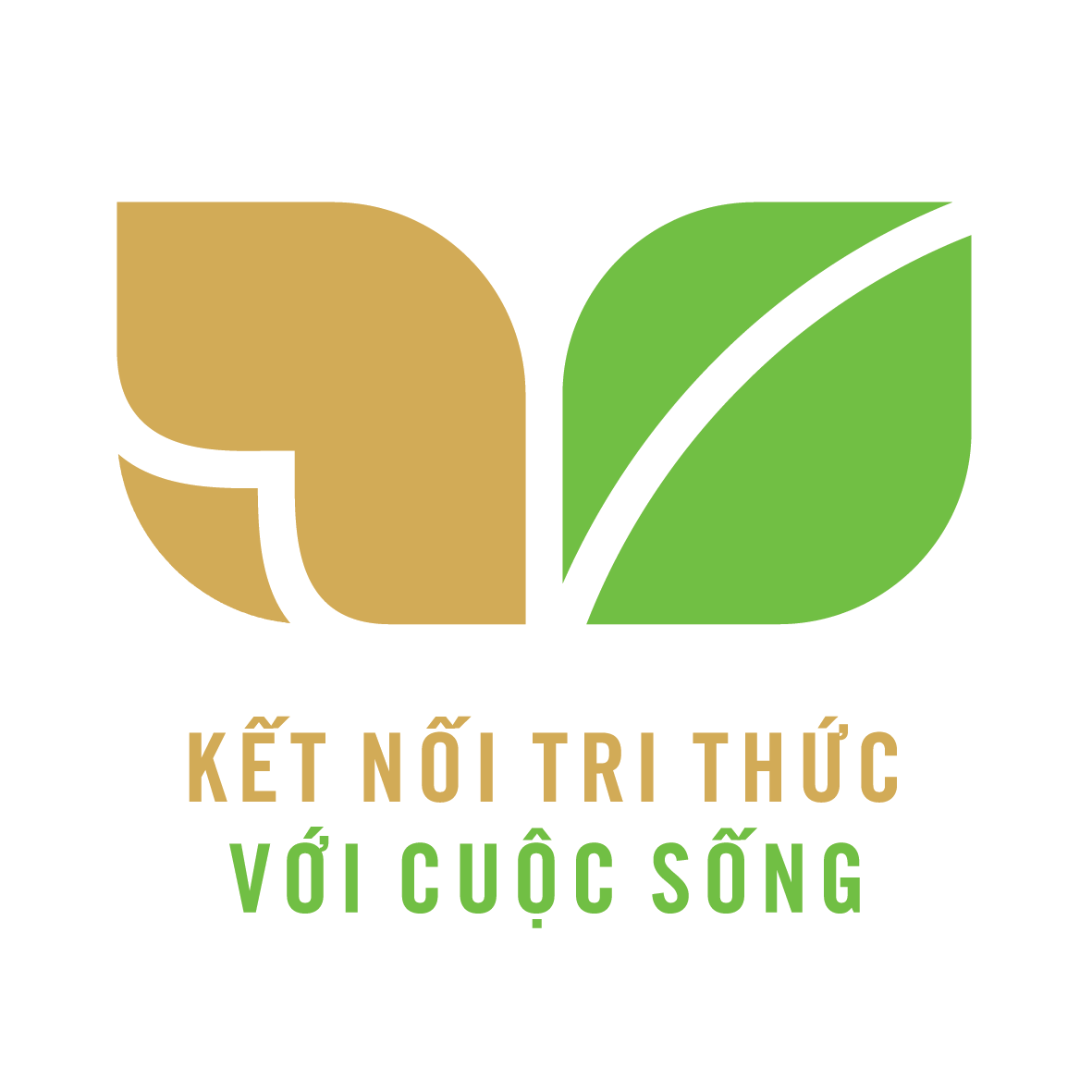 CỦNG CỐ BÀI HỌC
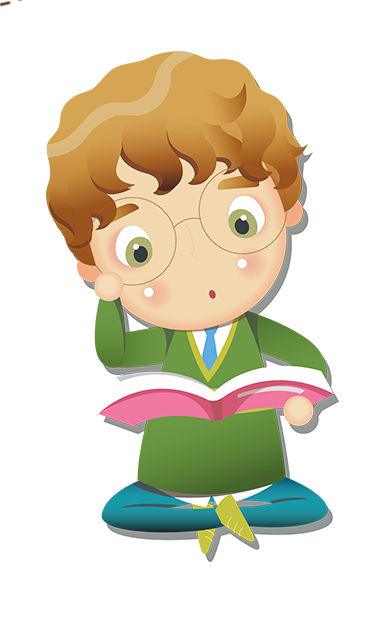